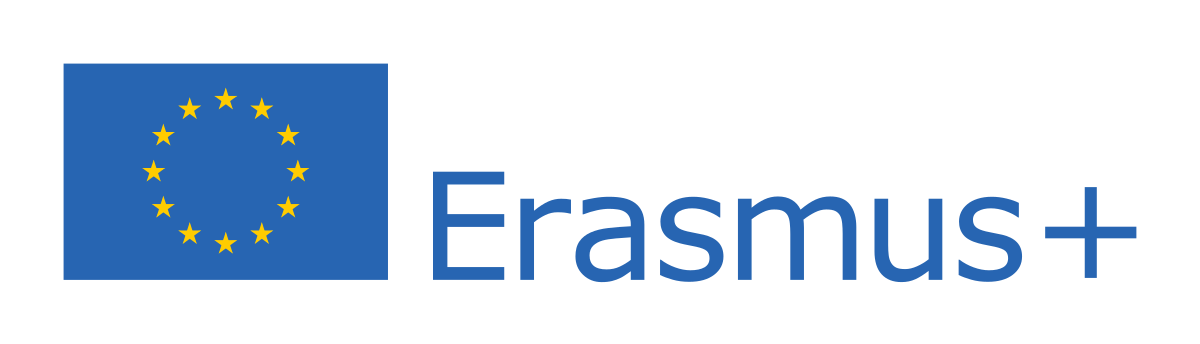 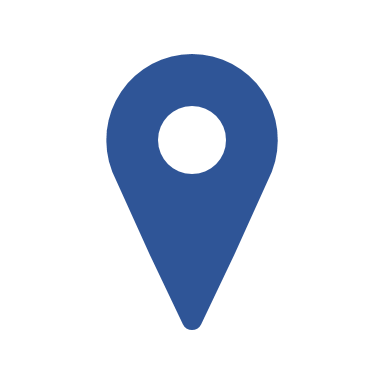 Česká Republika
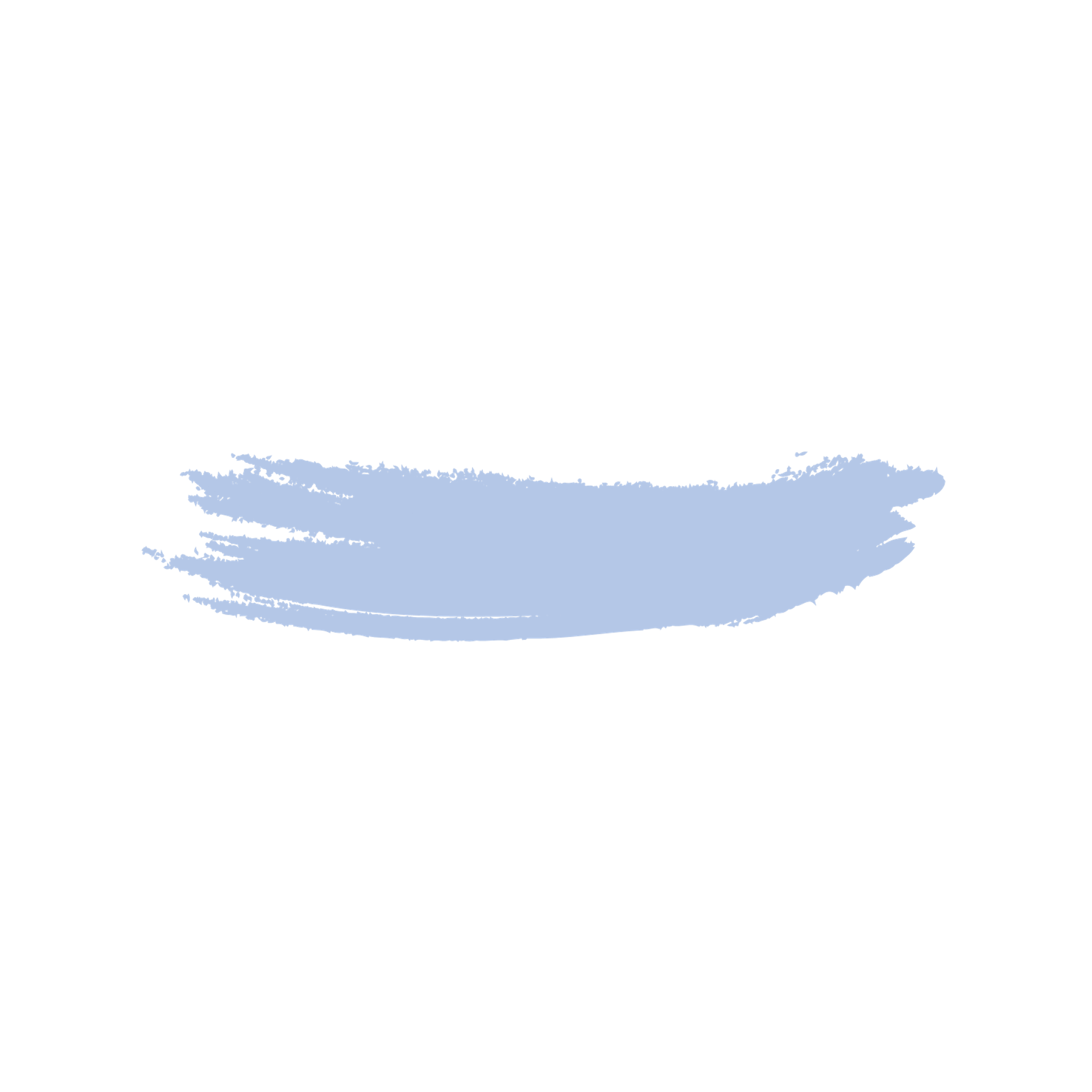 Havířov
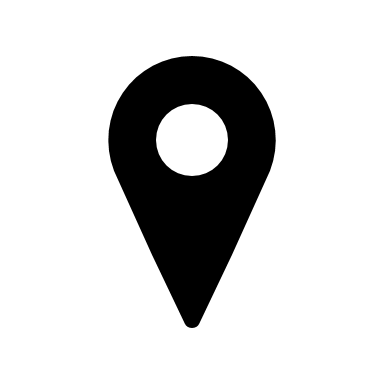 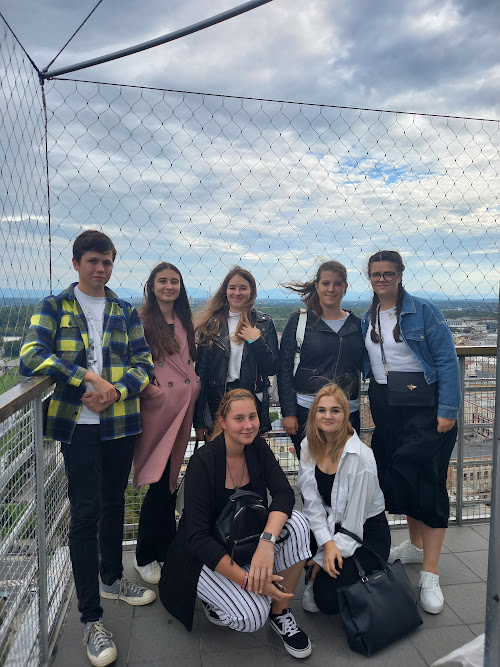 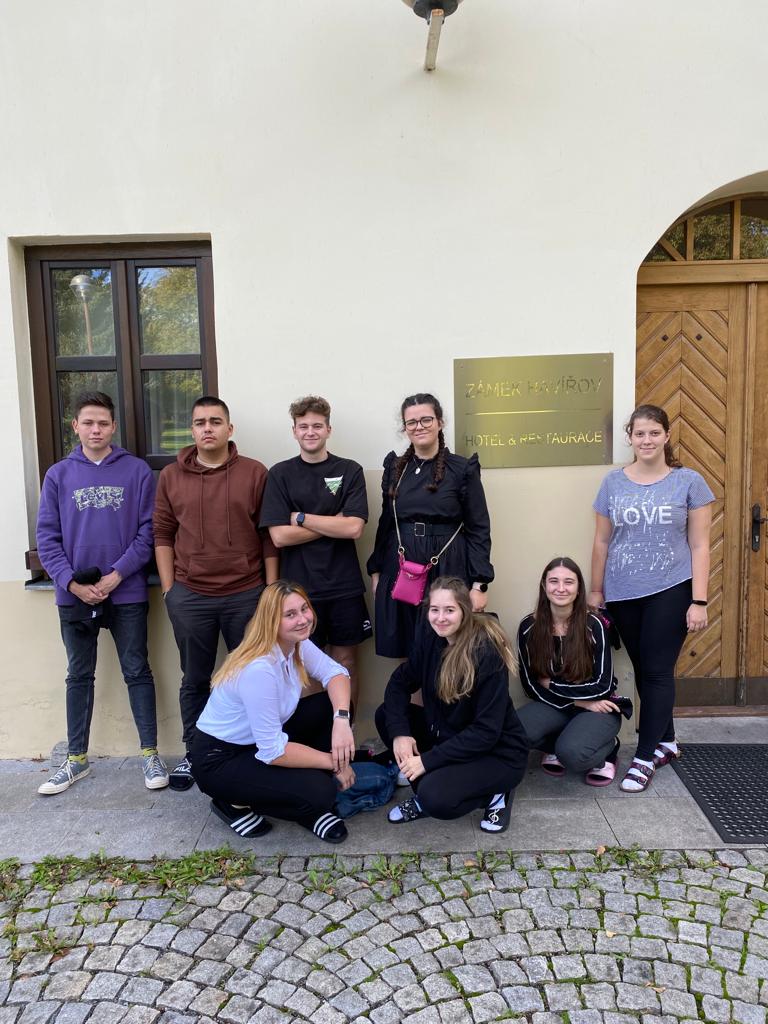 dvojtýždňová prax
9 študentov našej školy
5 firiem
cesta vlakom
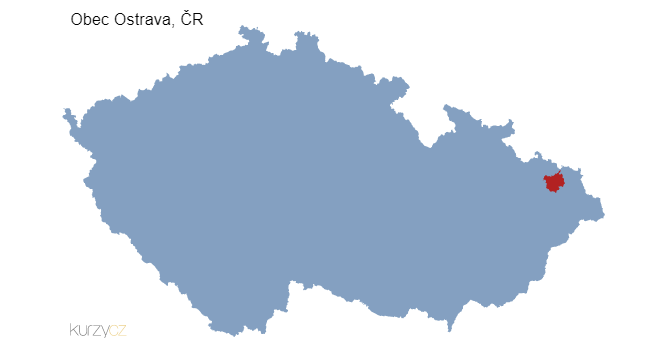 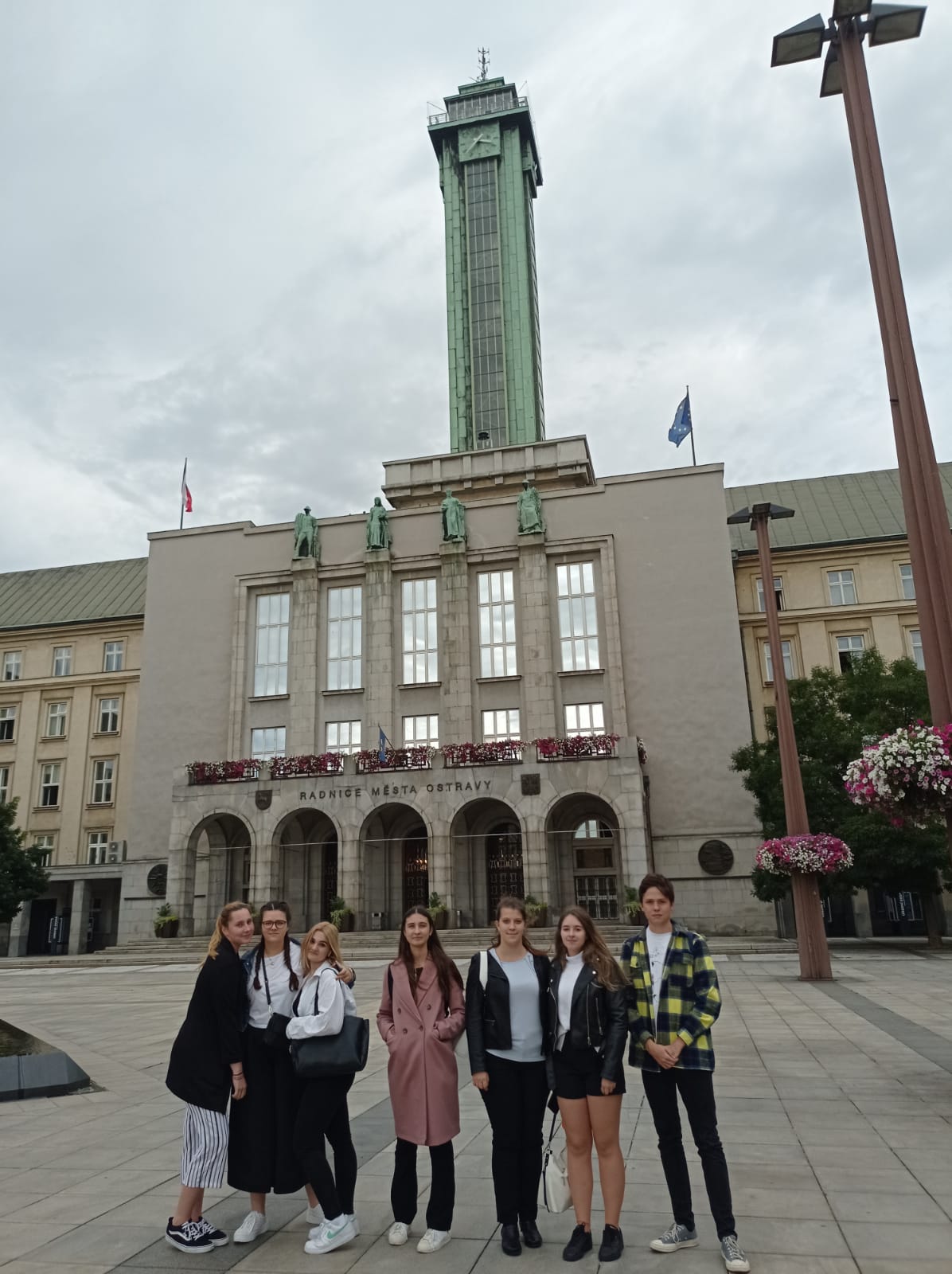 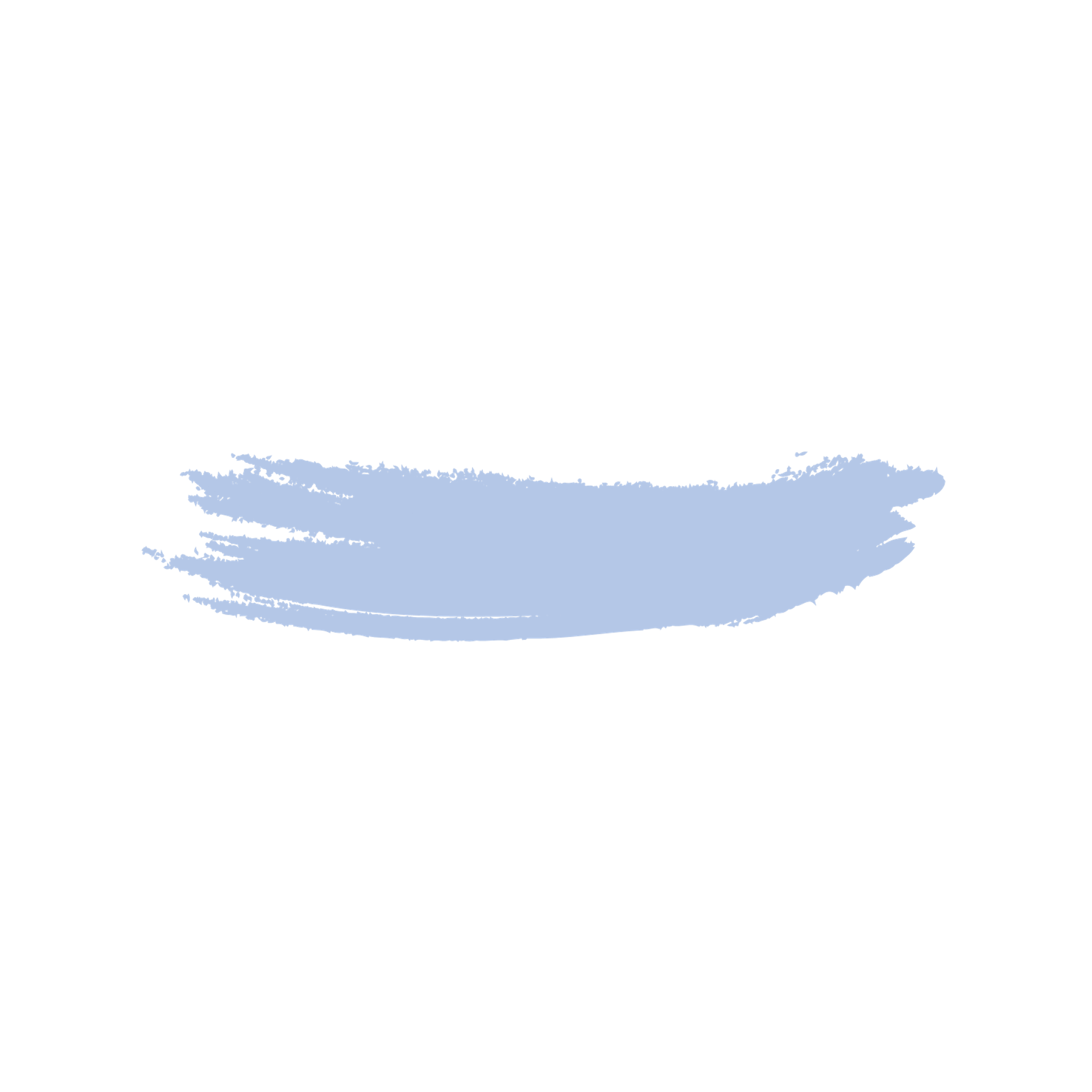 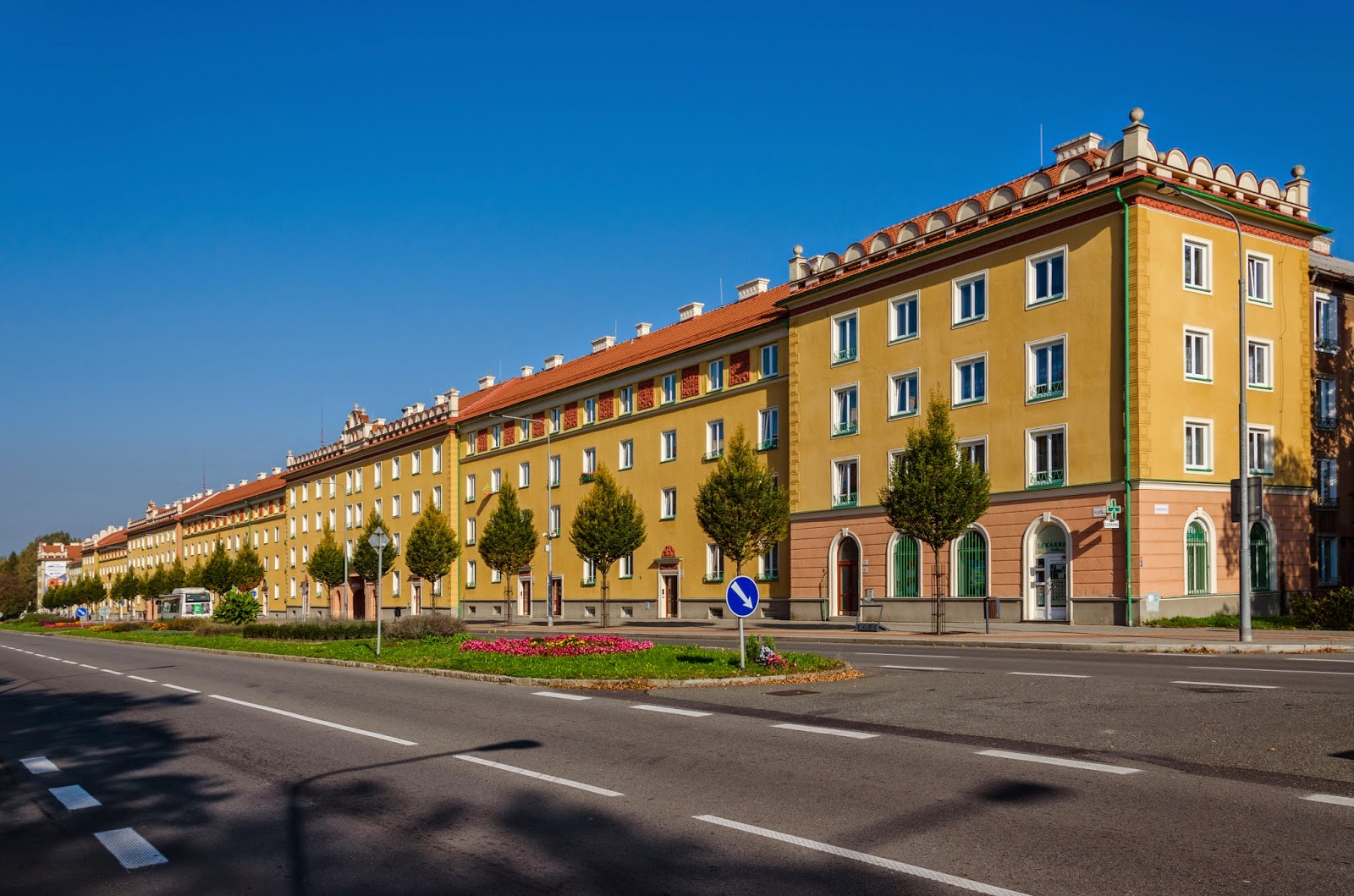 Havířov
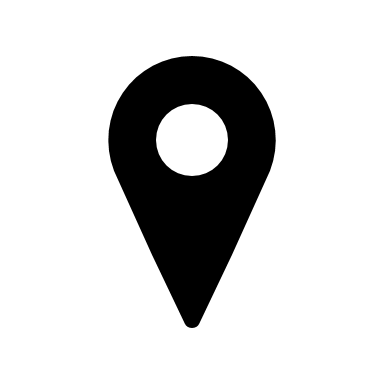 Havířov - Ostava 
ubytovanie s raňajkami a večerov
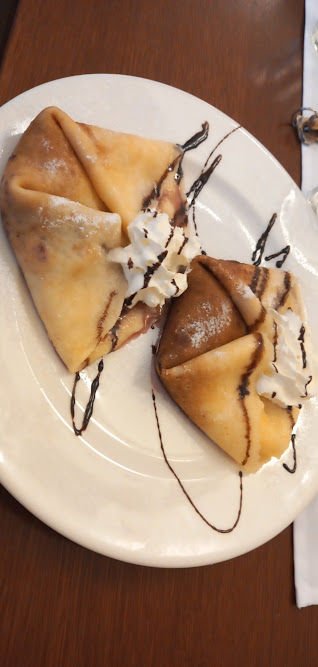 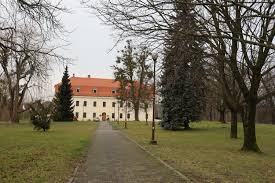 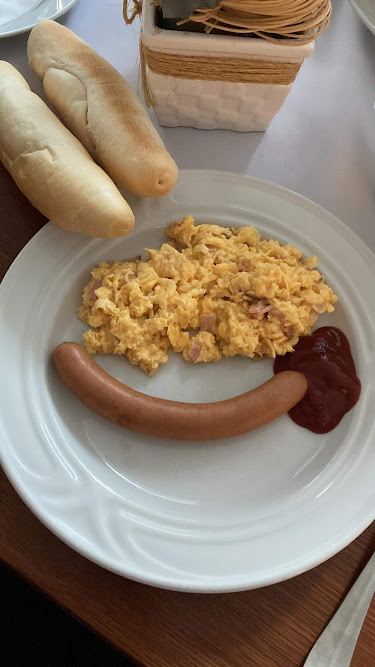 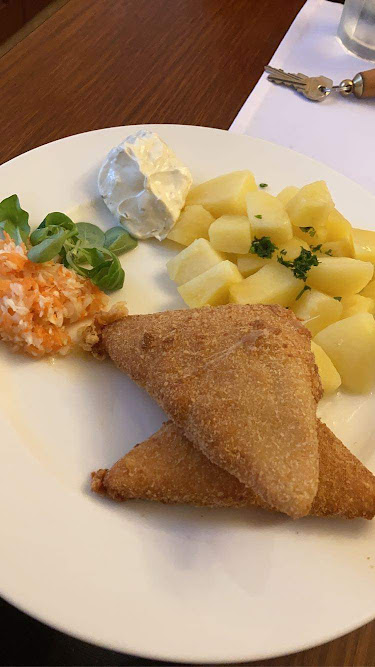 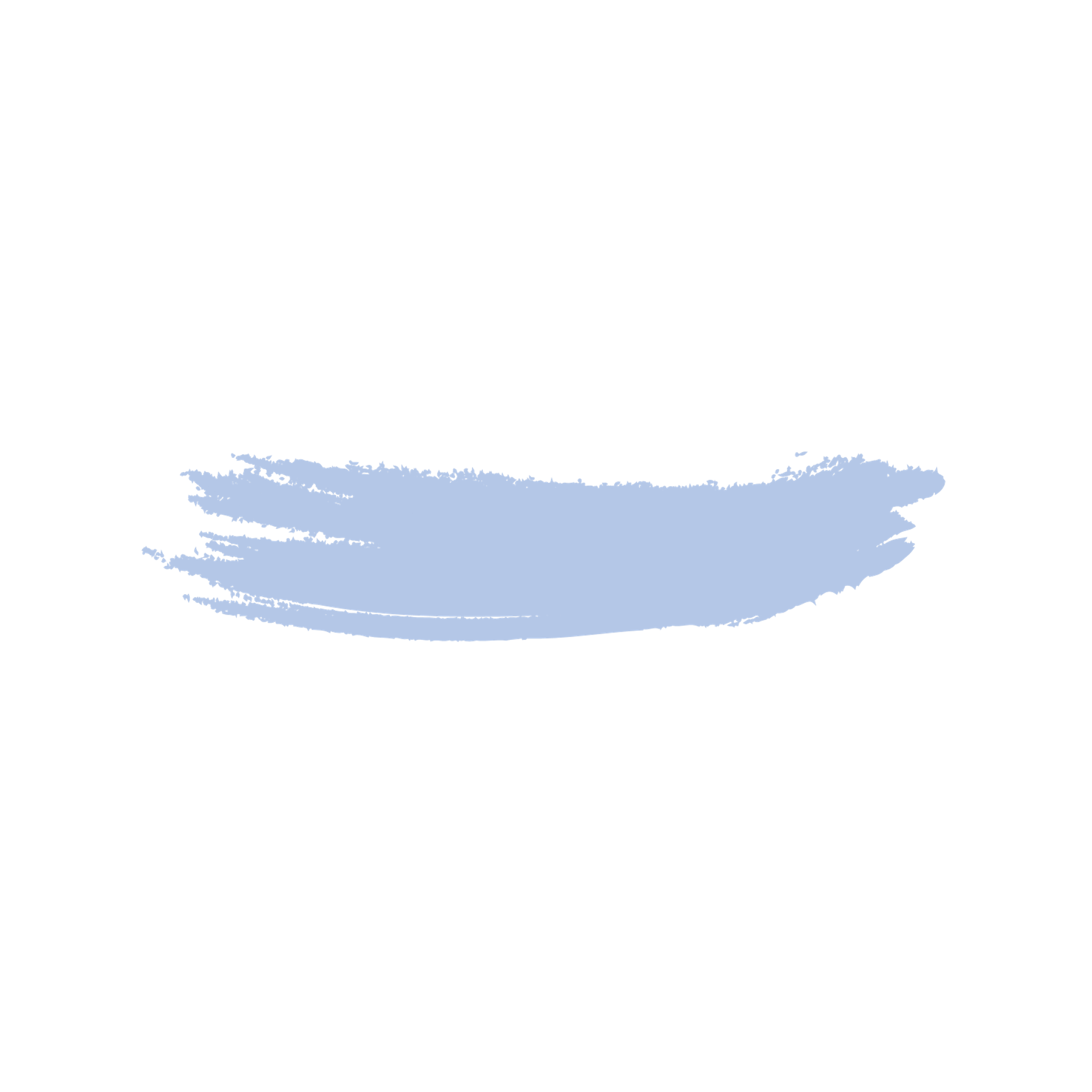 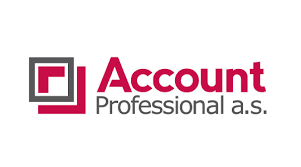 Account Professional, a. s.
Veronika a Bianka 
účtovnícka firma, zameraná na podvojné účtovníctvo 
Ostrava
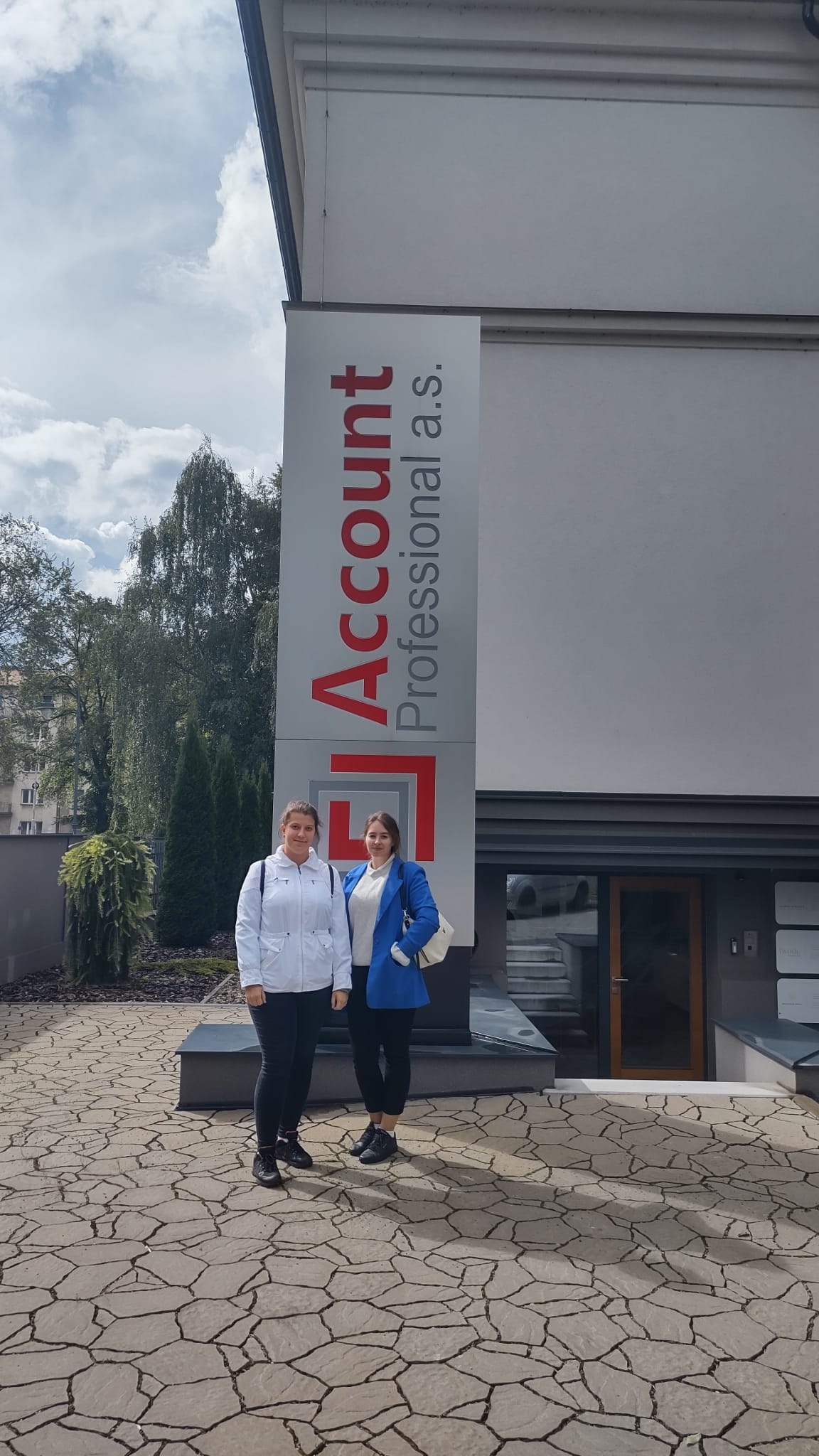 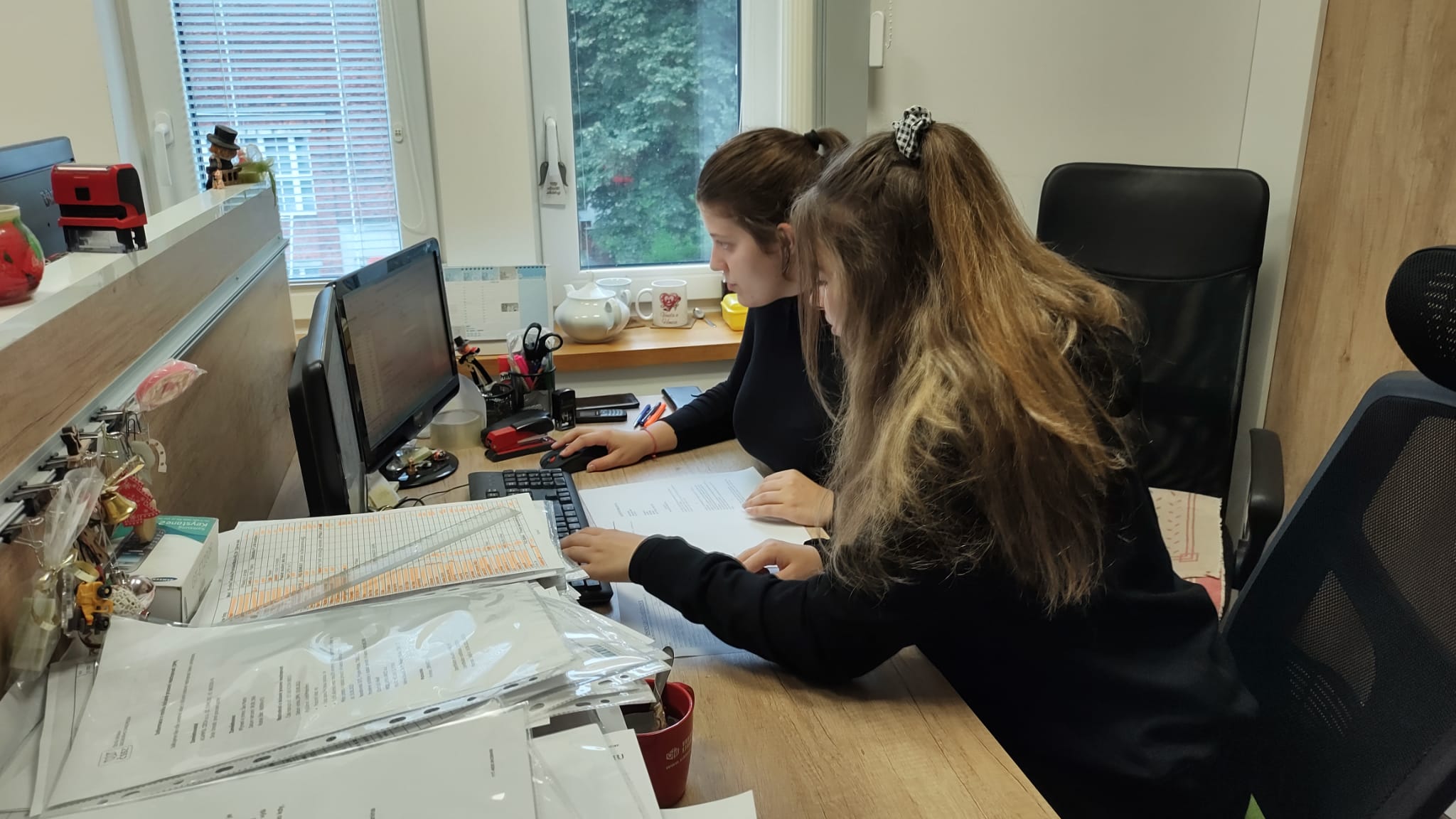 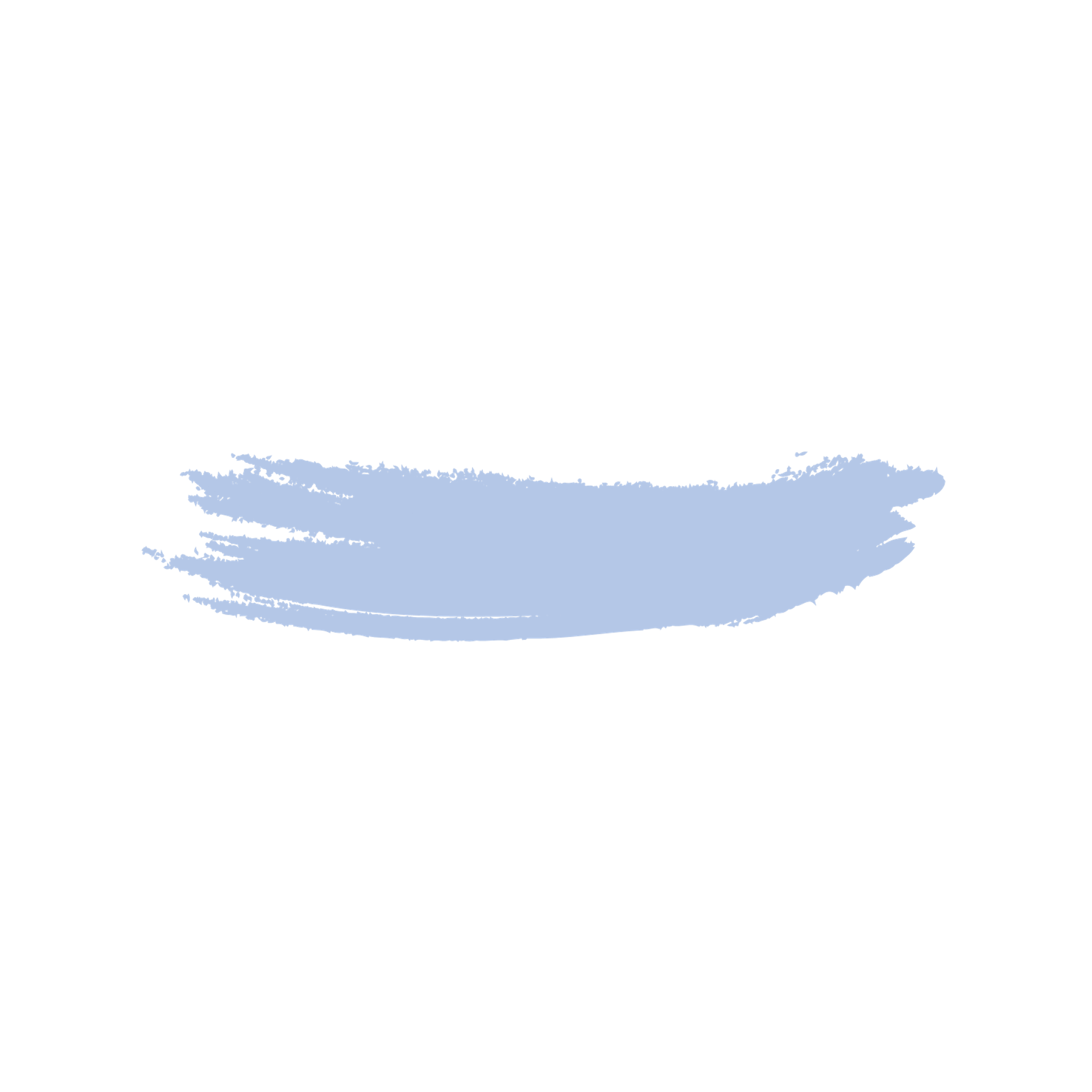 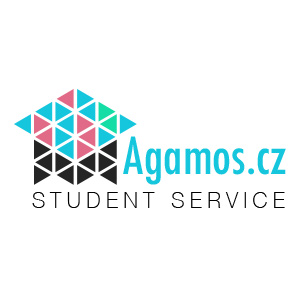 Agamos.cz
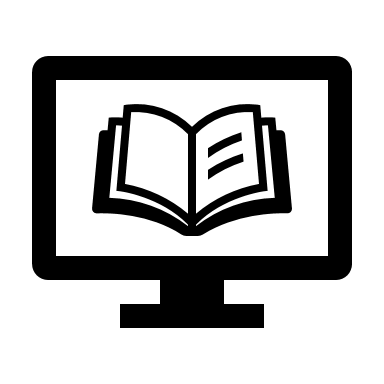 Matúš a Števo
sprostredkovateľská agentúra 
Haviřov
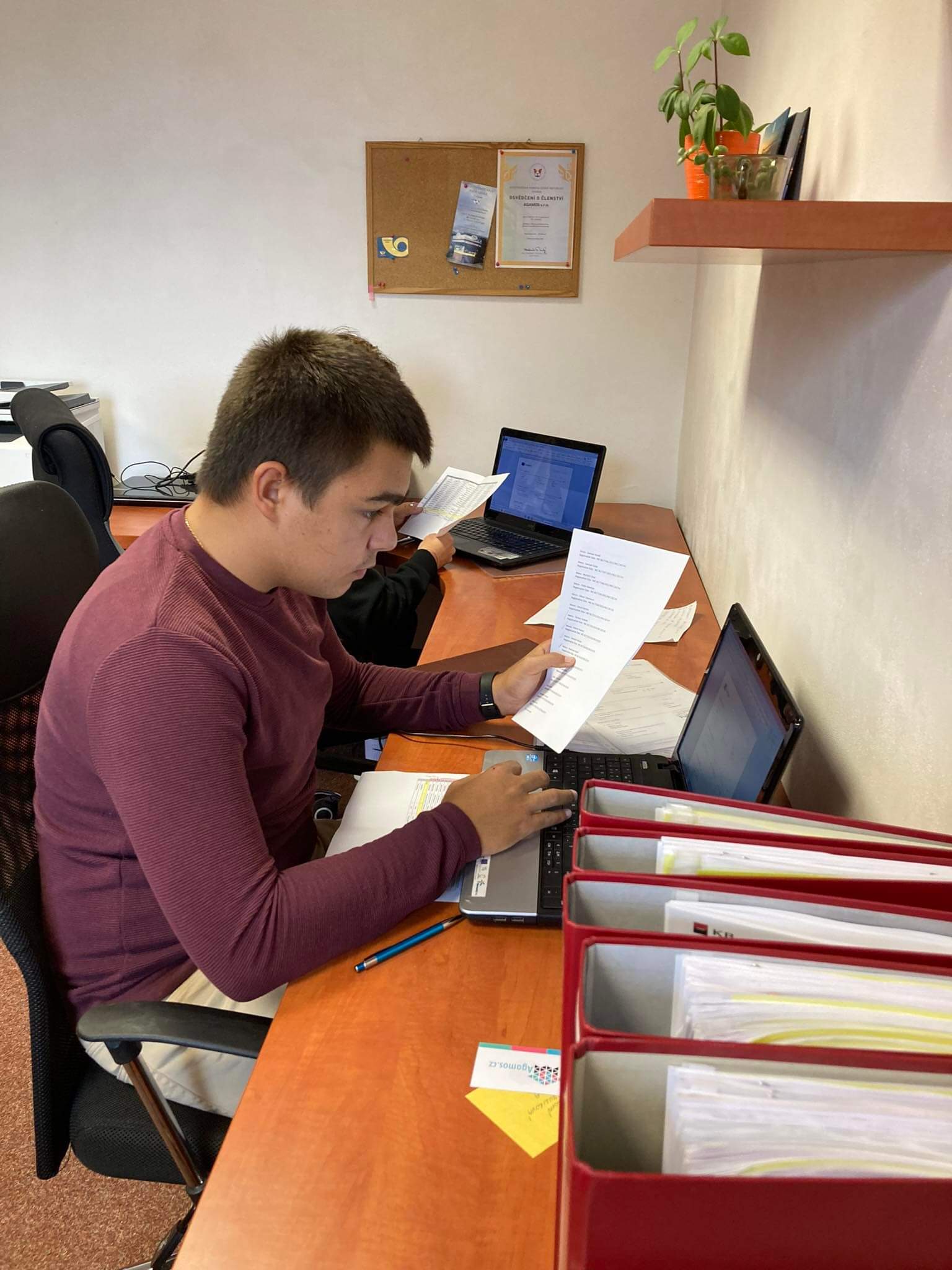 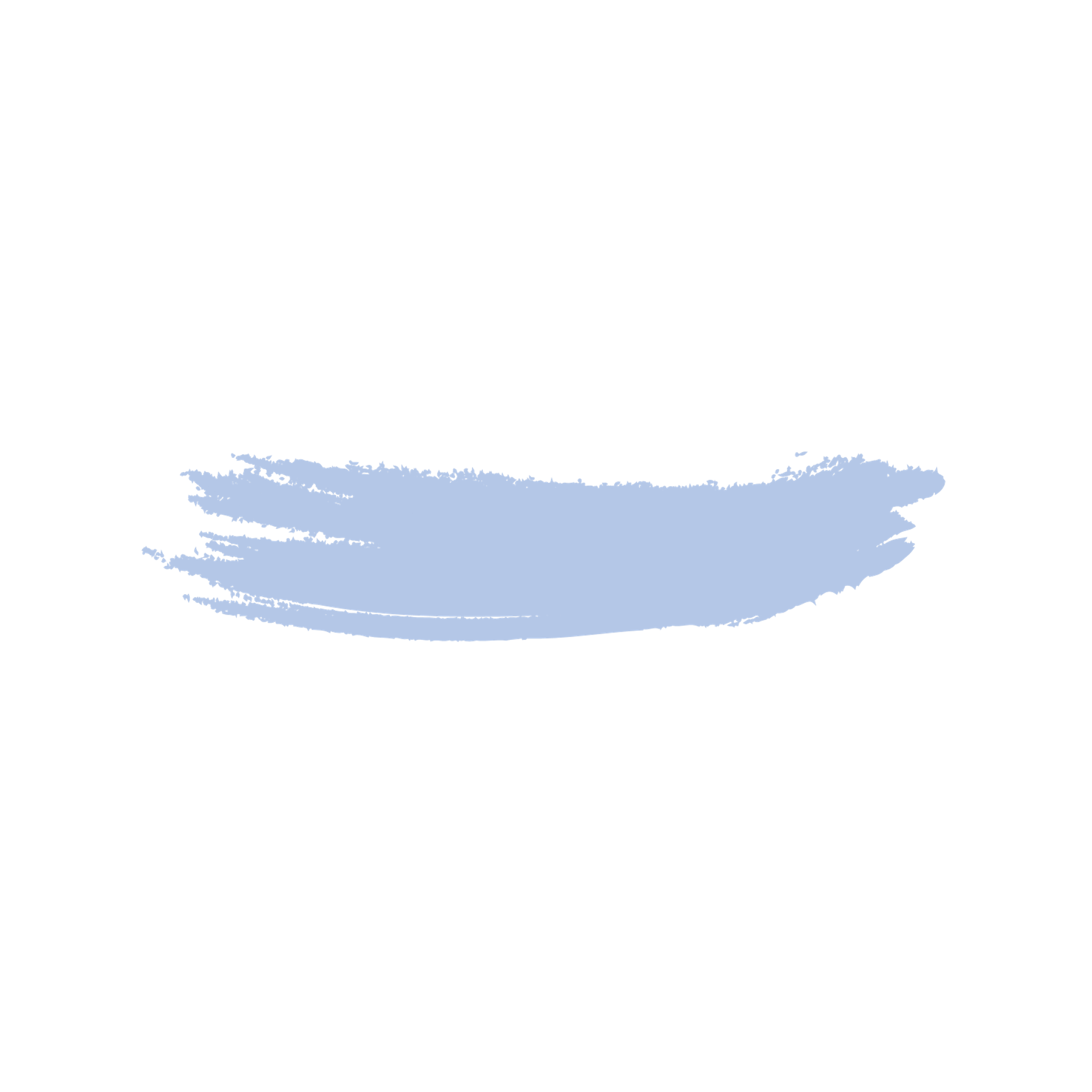 Primanota, s. r. o.
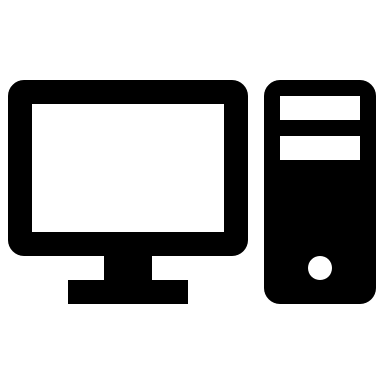 Diana a Bianka 
účtovnícka firma, zameraná na podvojné účtovníctvo 
Ostrava
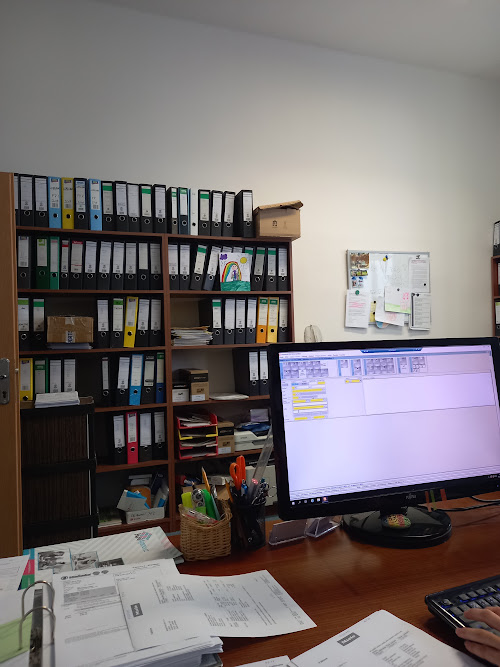 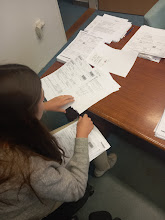 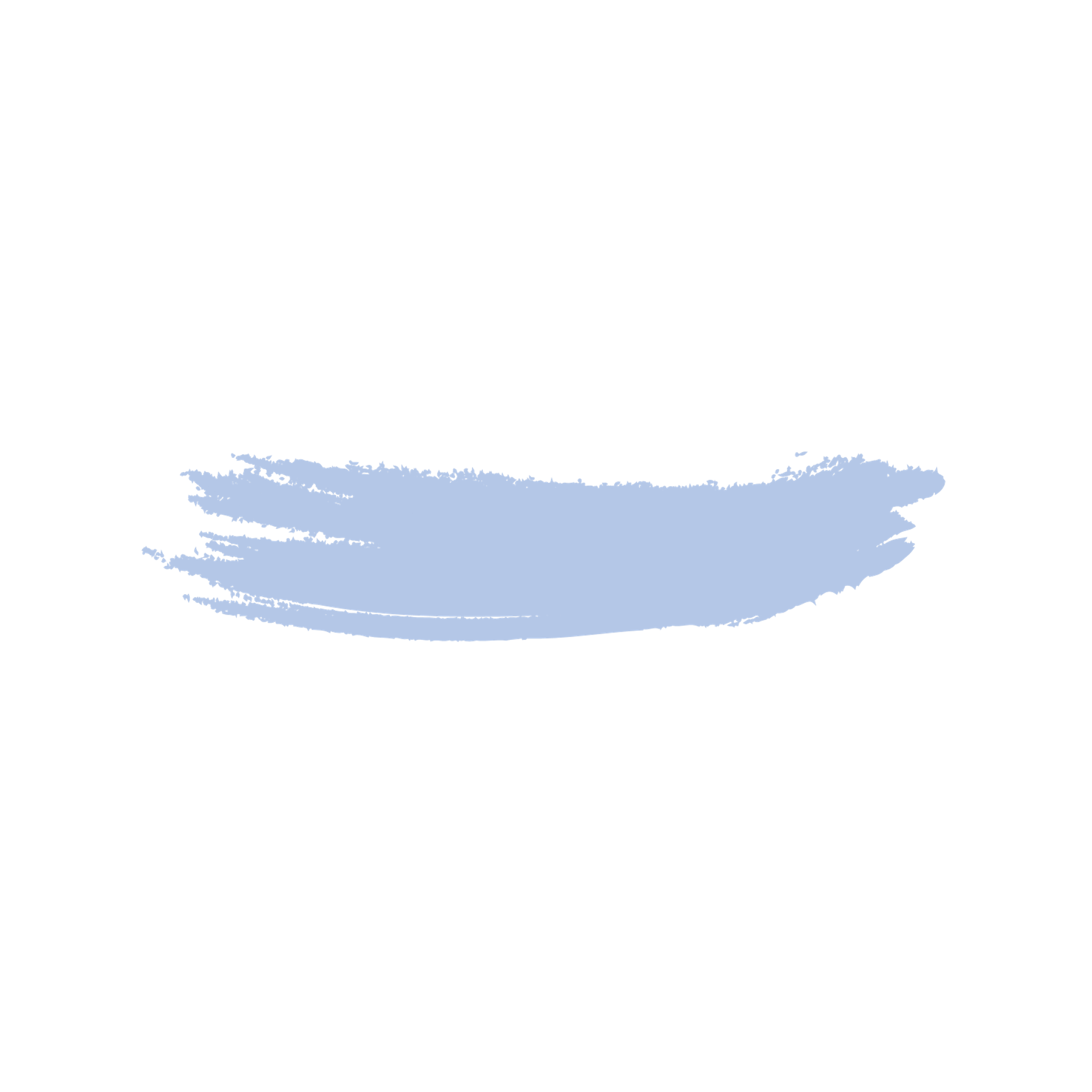 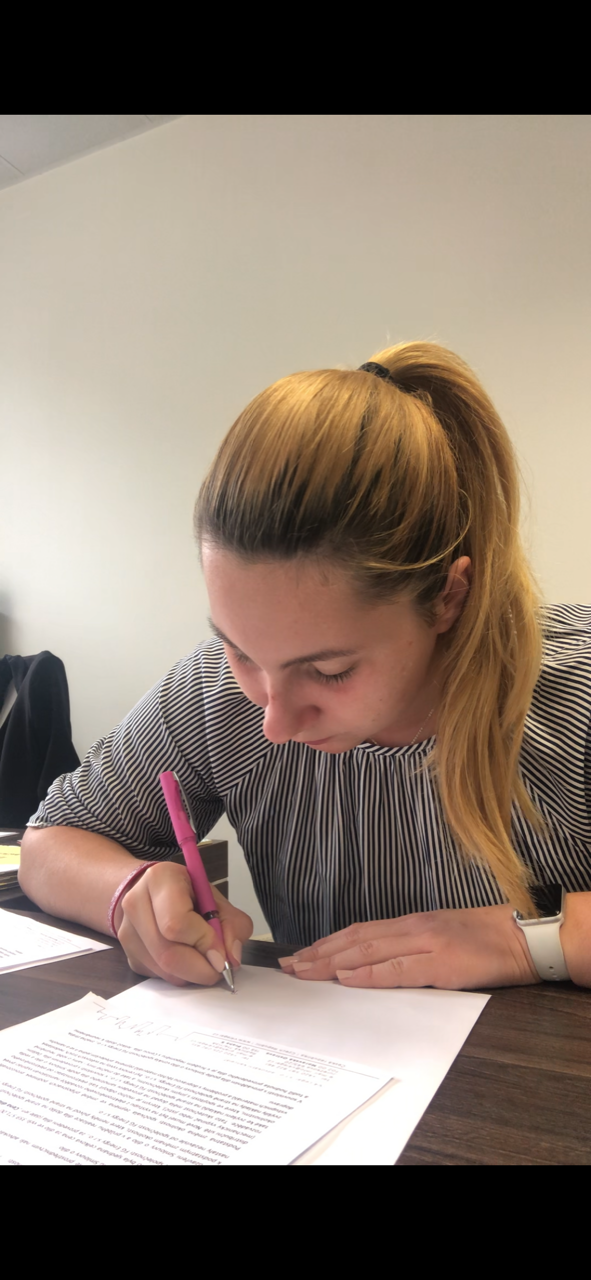 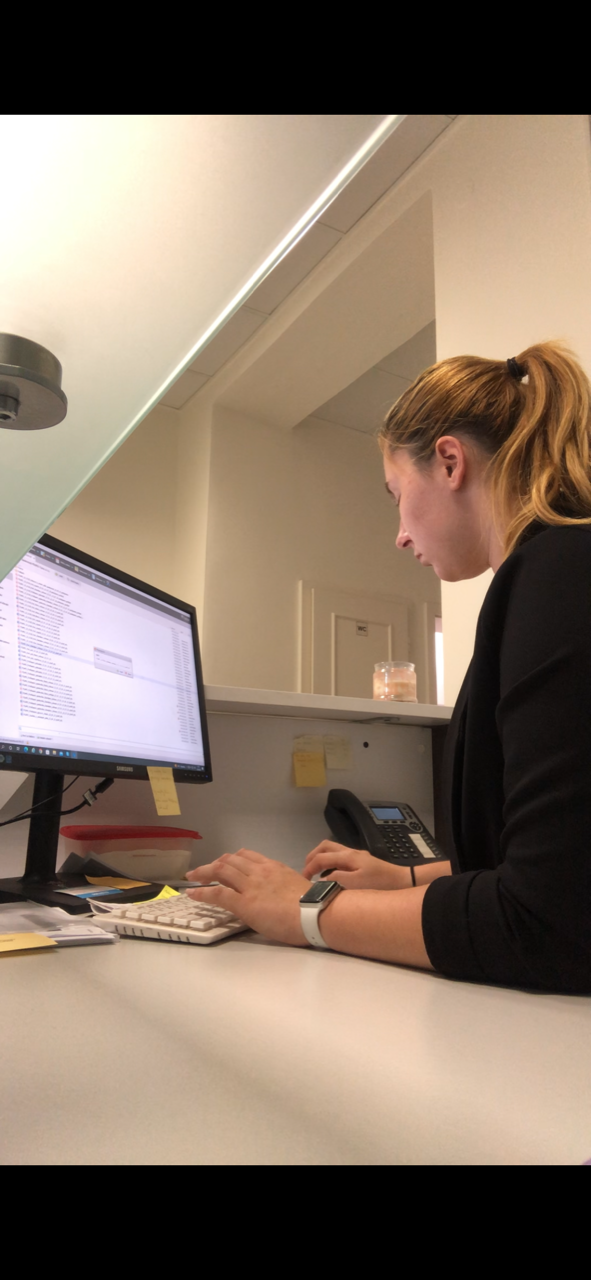 V4 Legal
Lucka 
Advokátska kancelária  
Ostrava
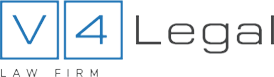 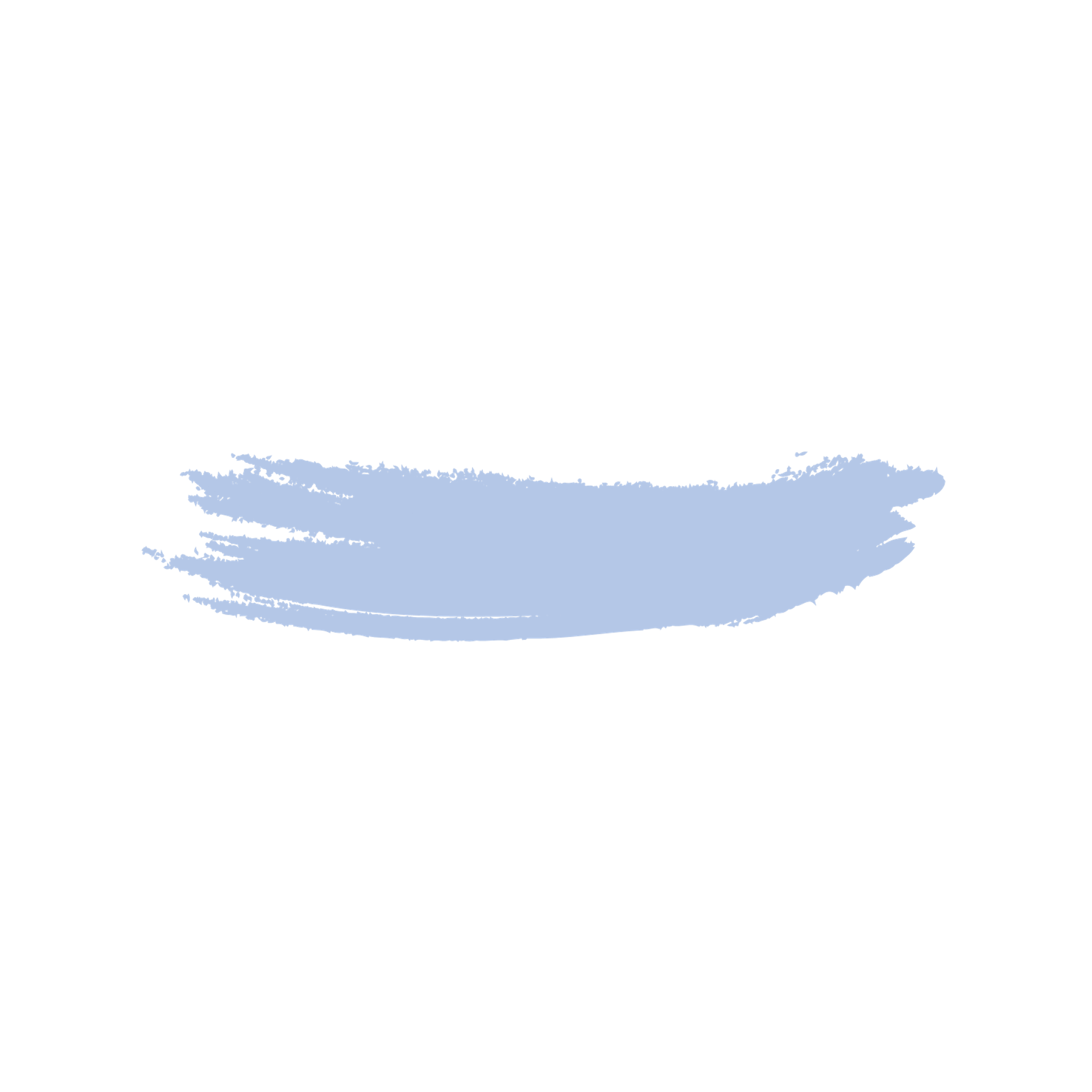 Krajská hospodářská komora Moravskoslezského kraje
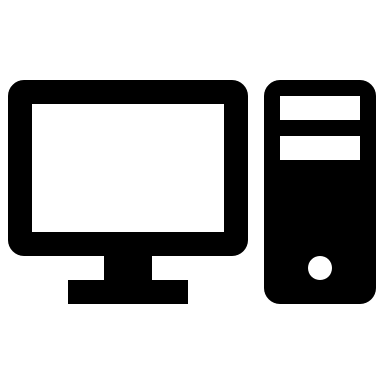 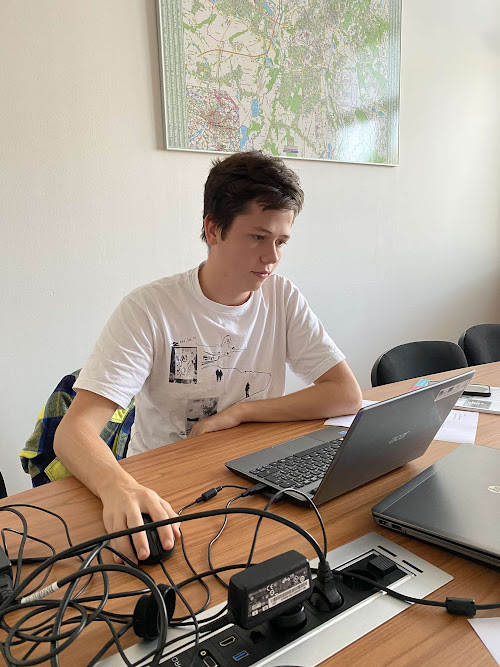 Filip
Ostrava
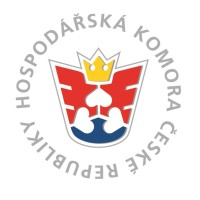 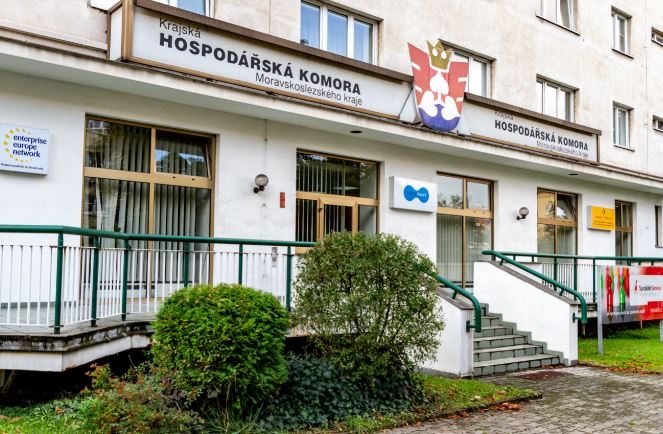 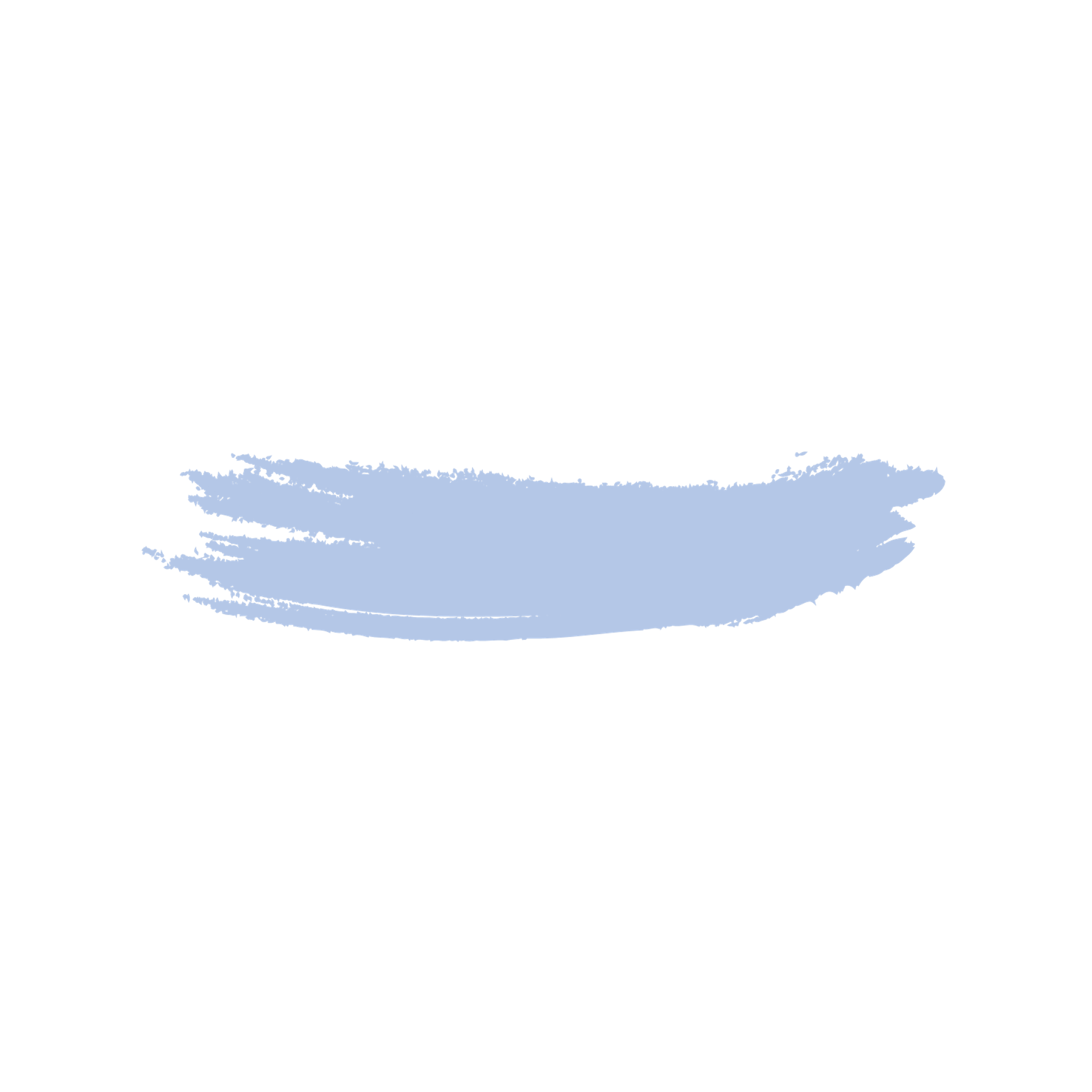 Čo nám Erasmus priniesol?
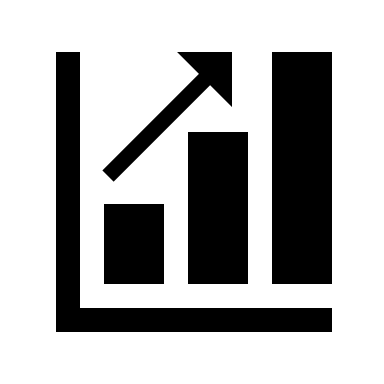 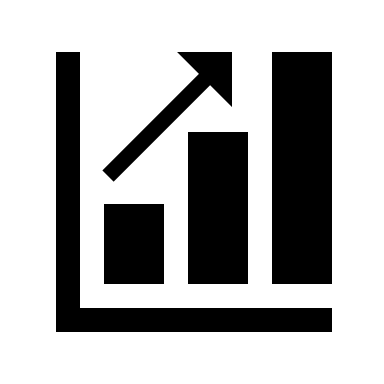 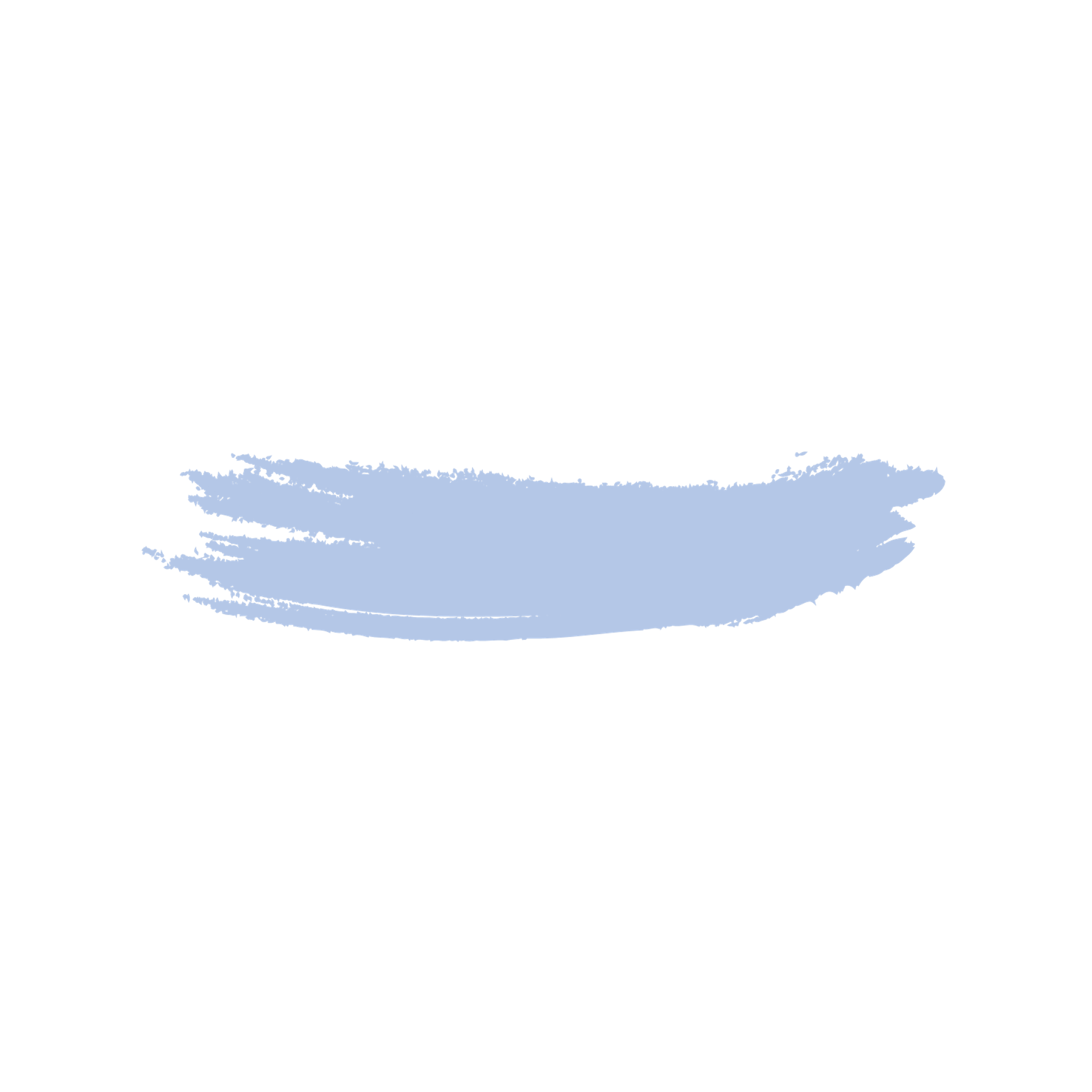 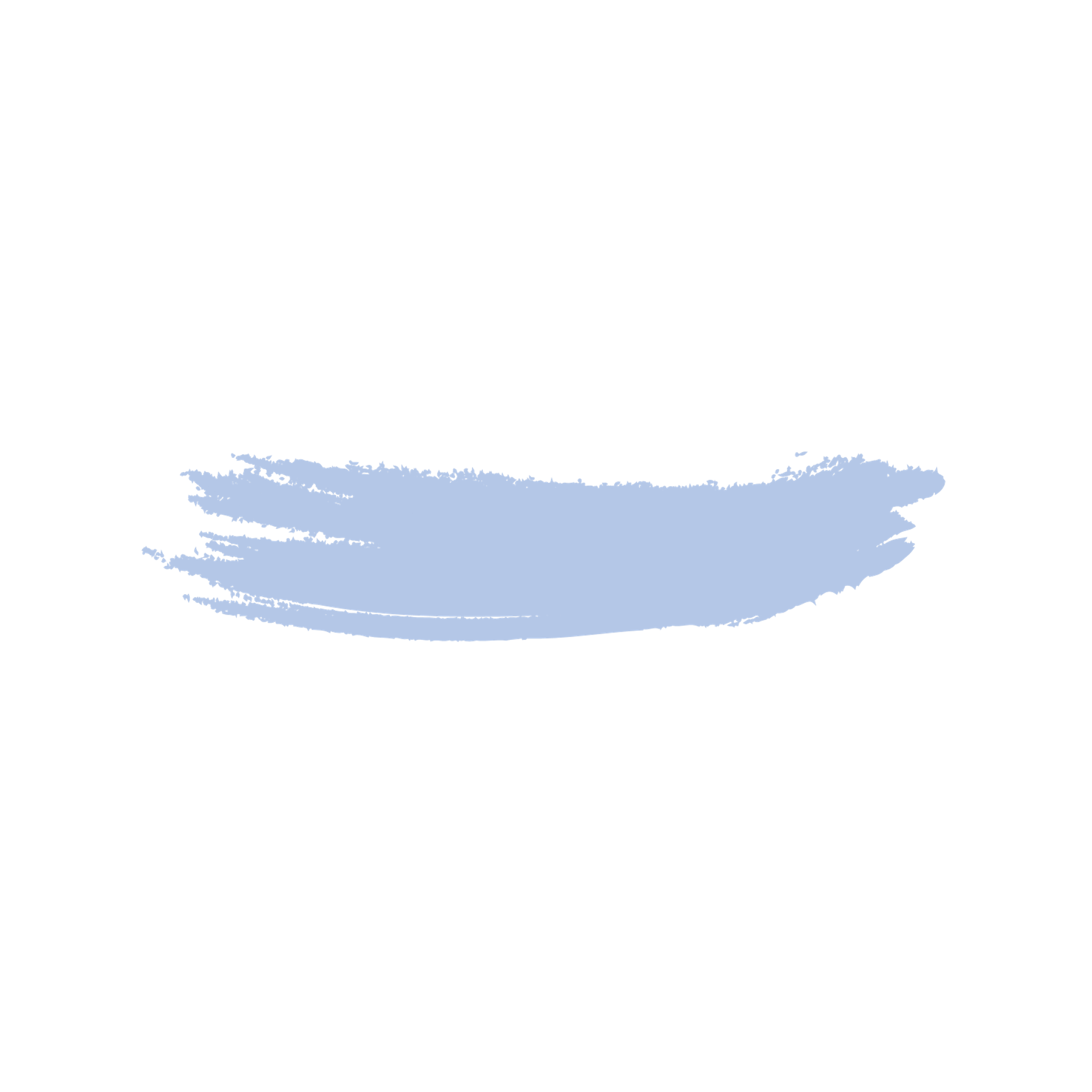 ZOO Ostrava
Vyhliadková radnica Ostrava
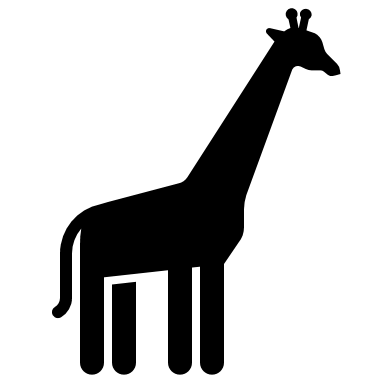 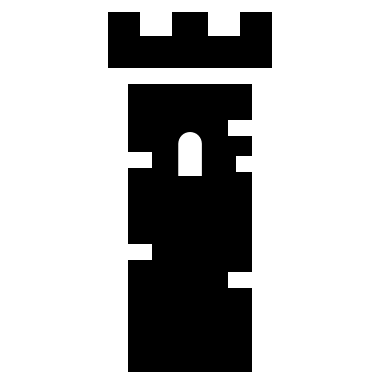 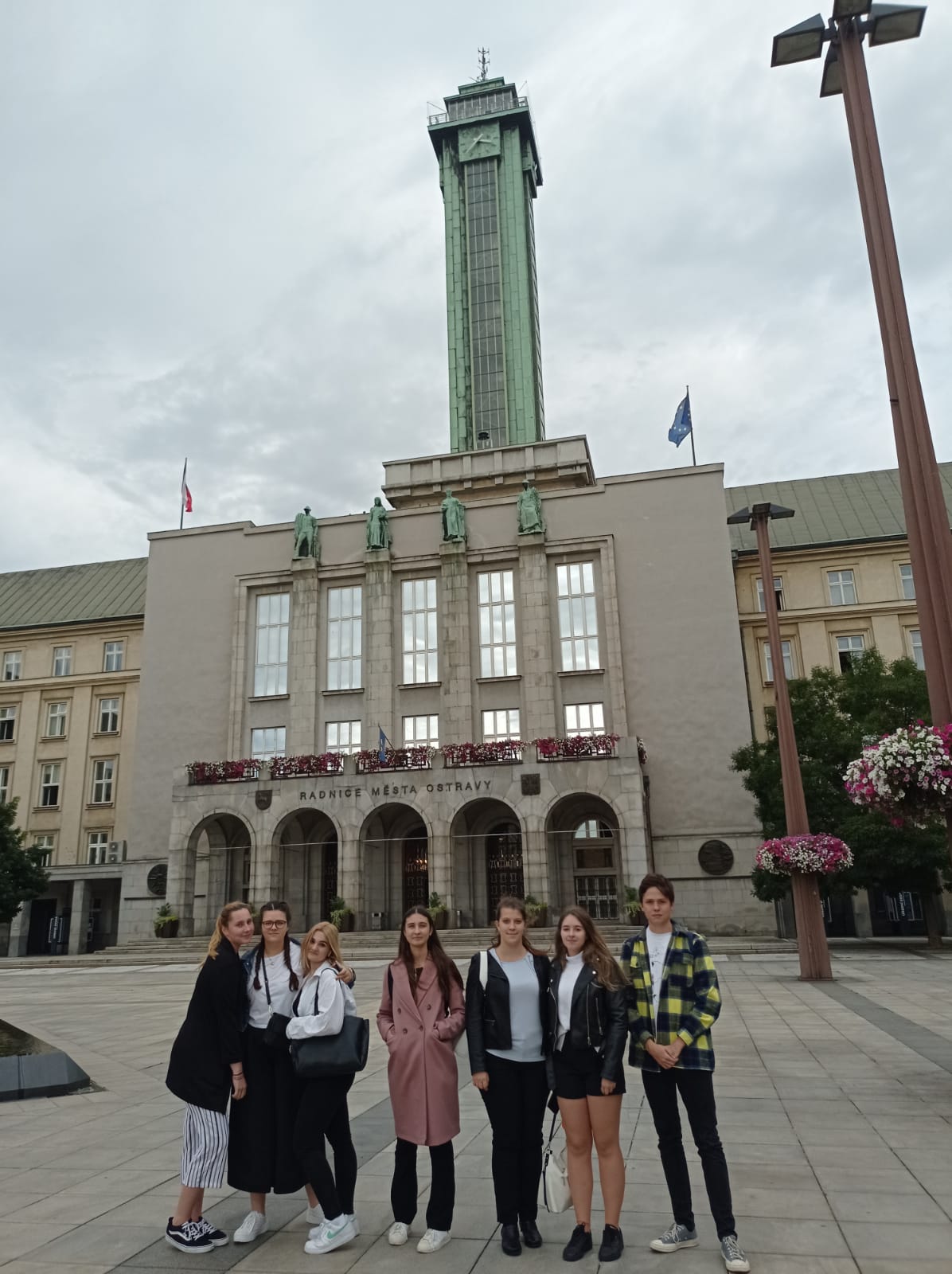 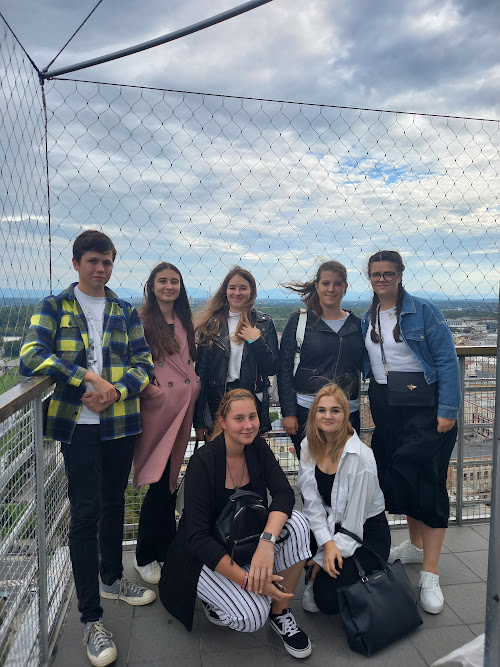 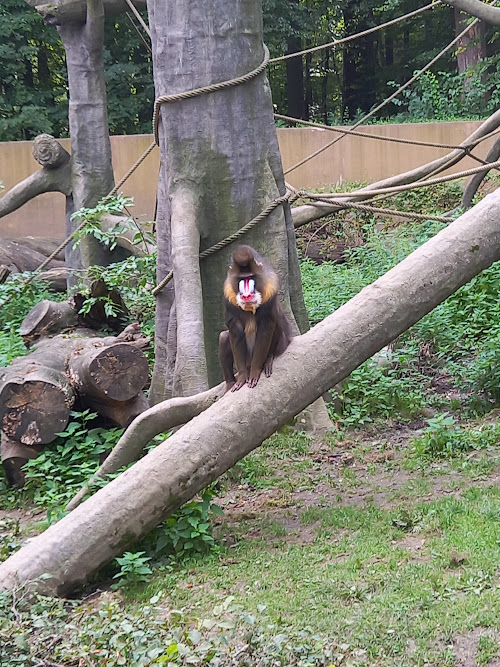 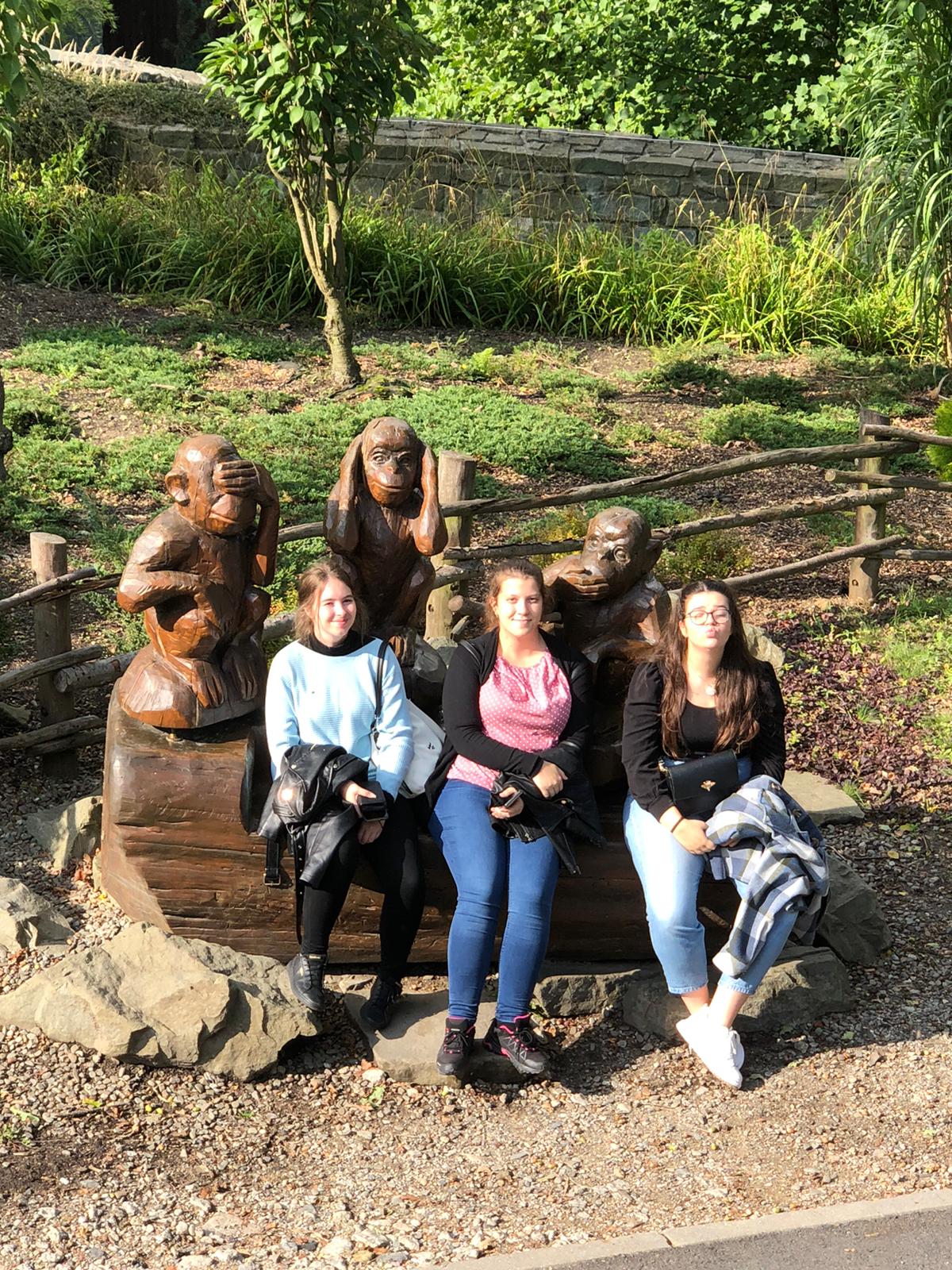 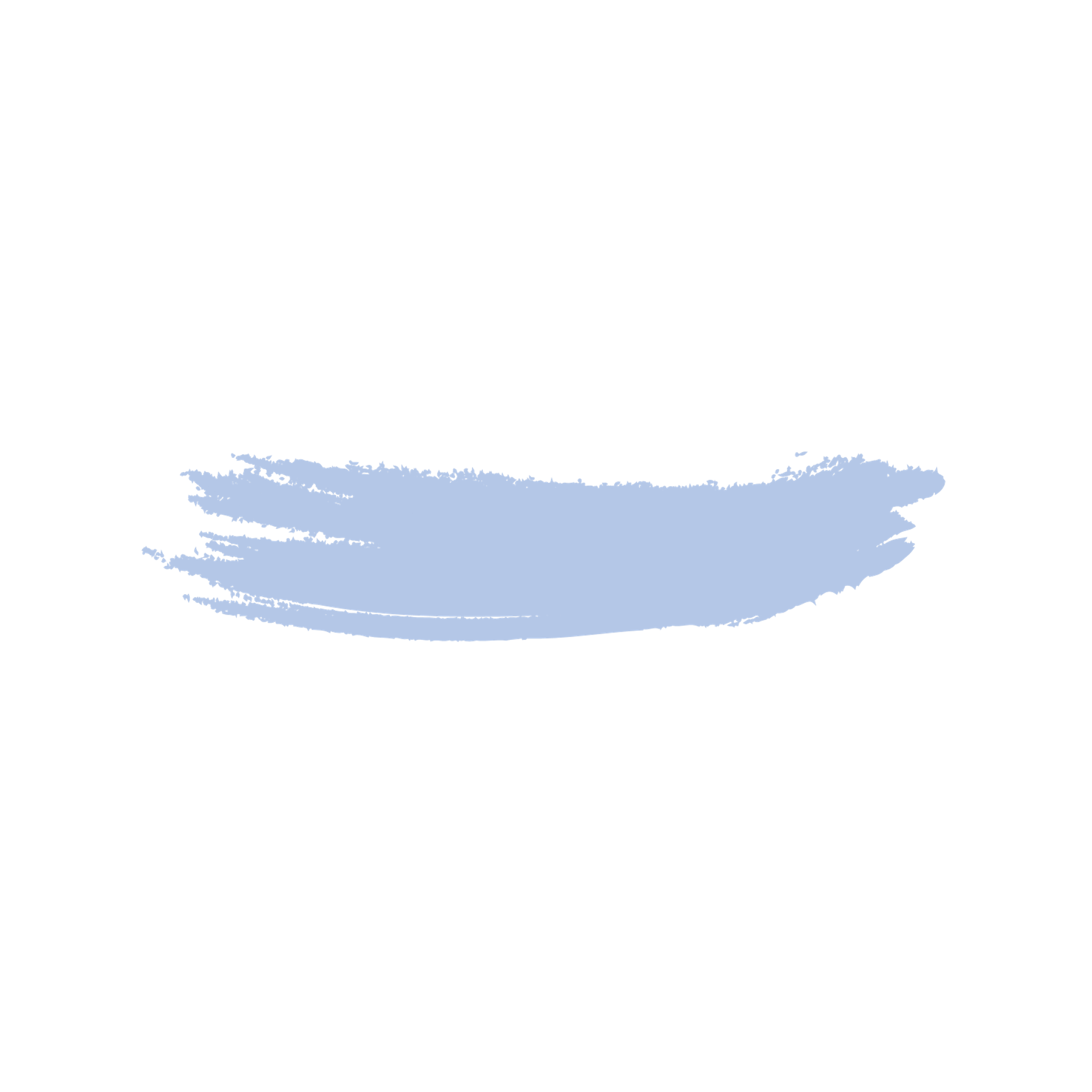 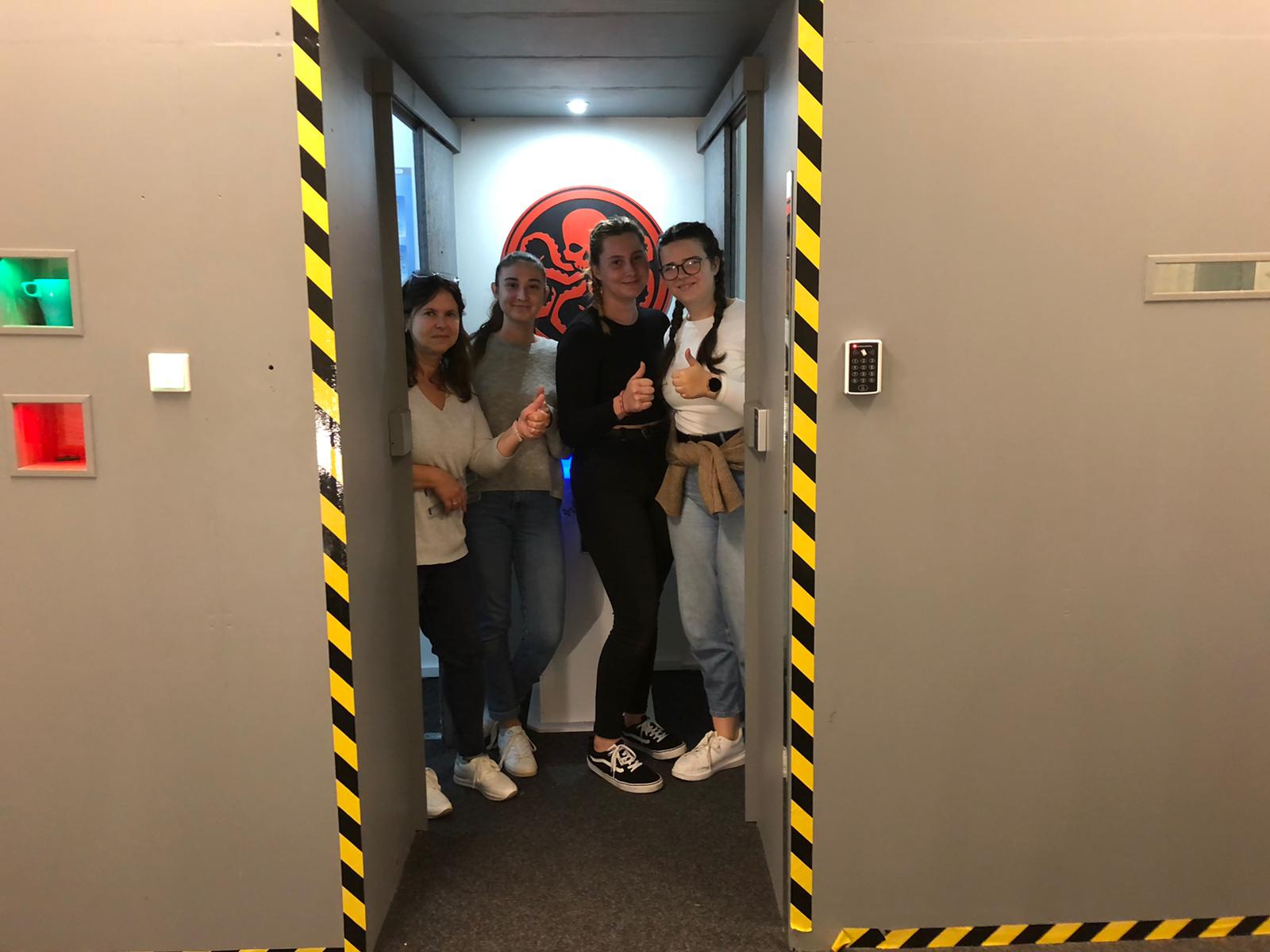 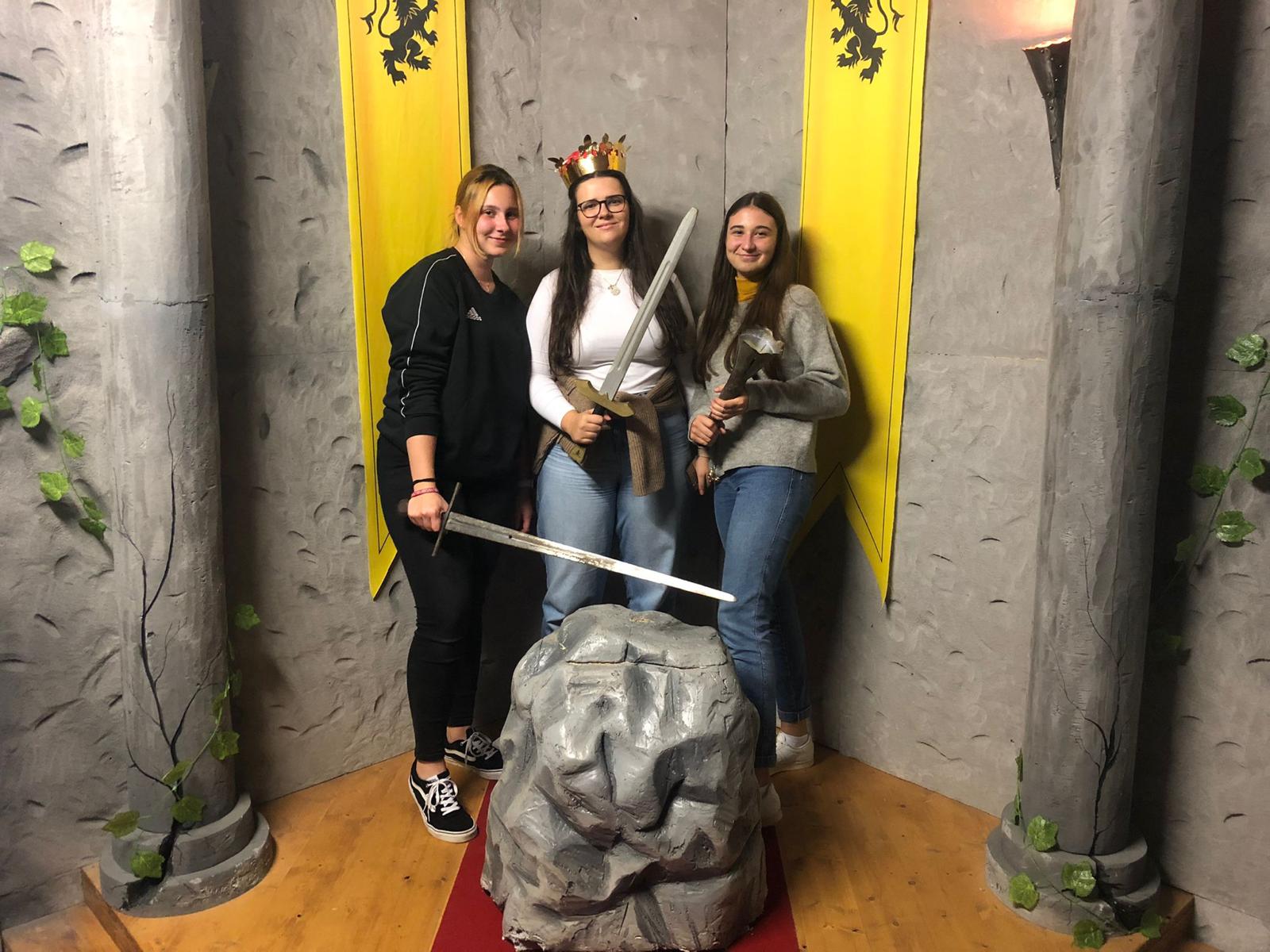 Escape room
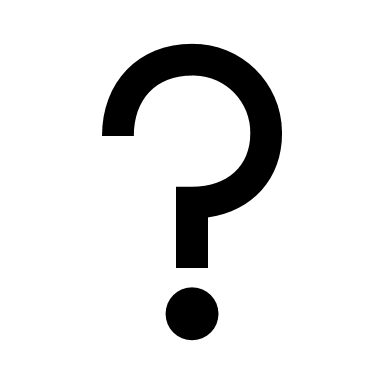 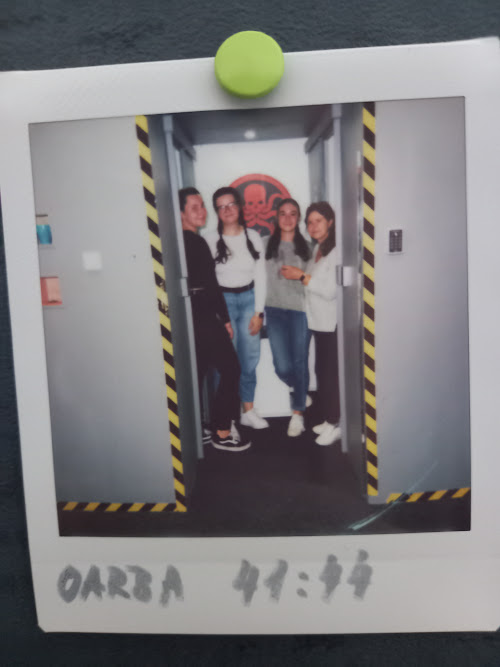 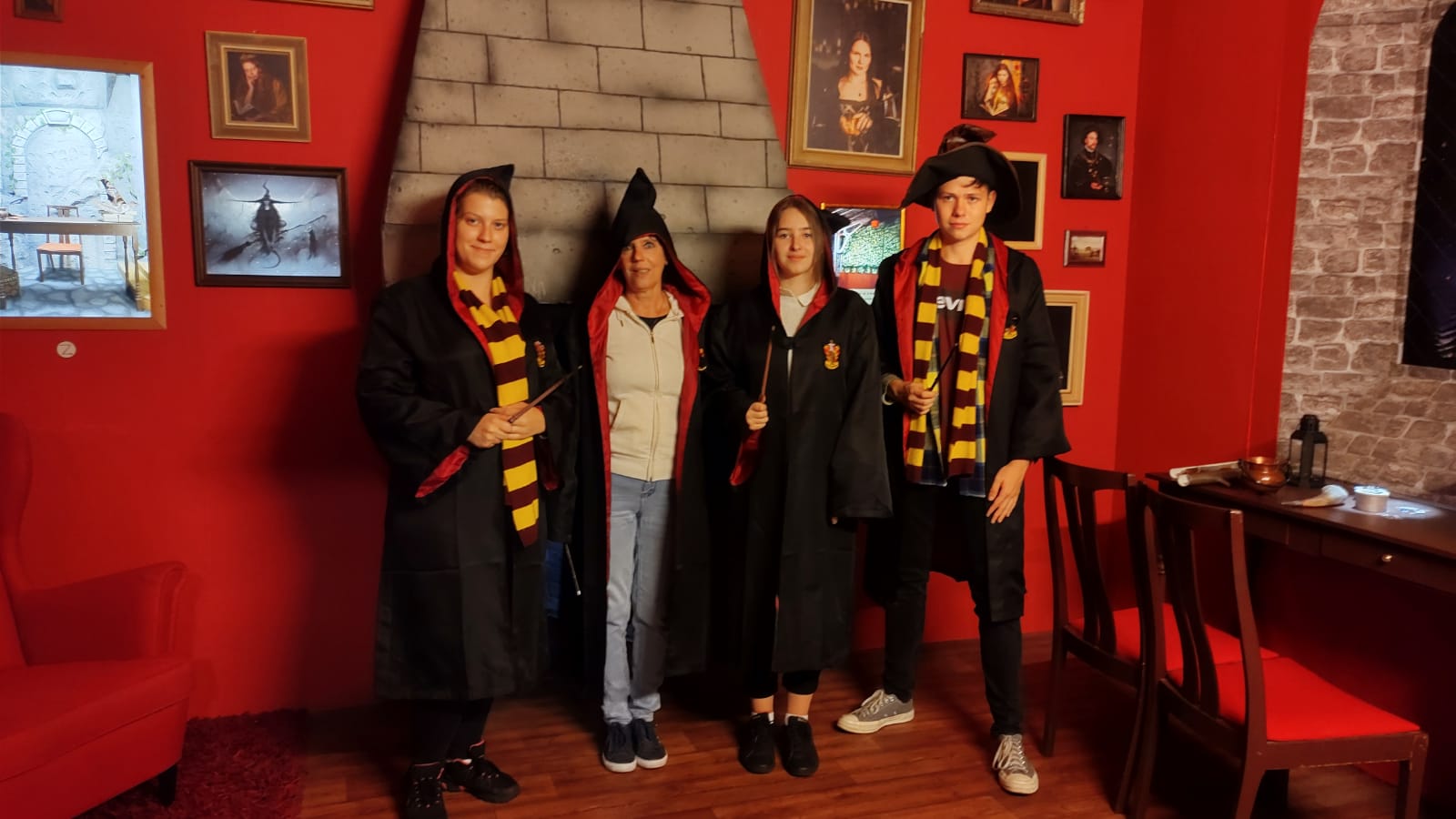 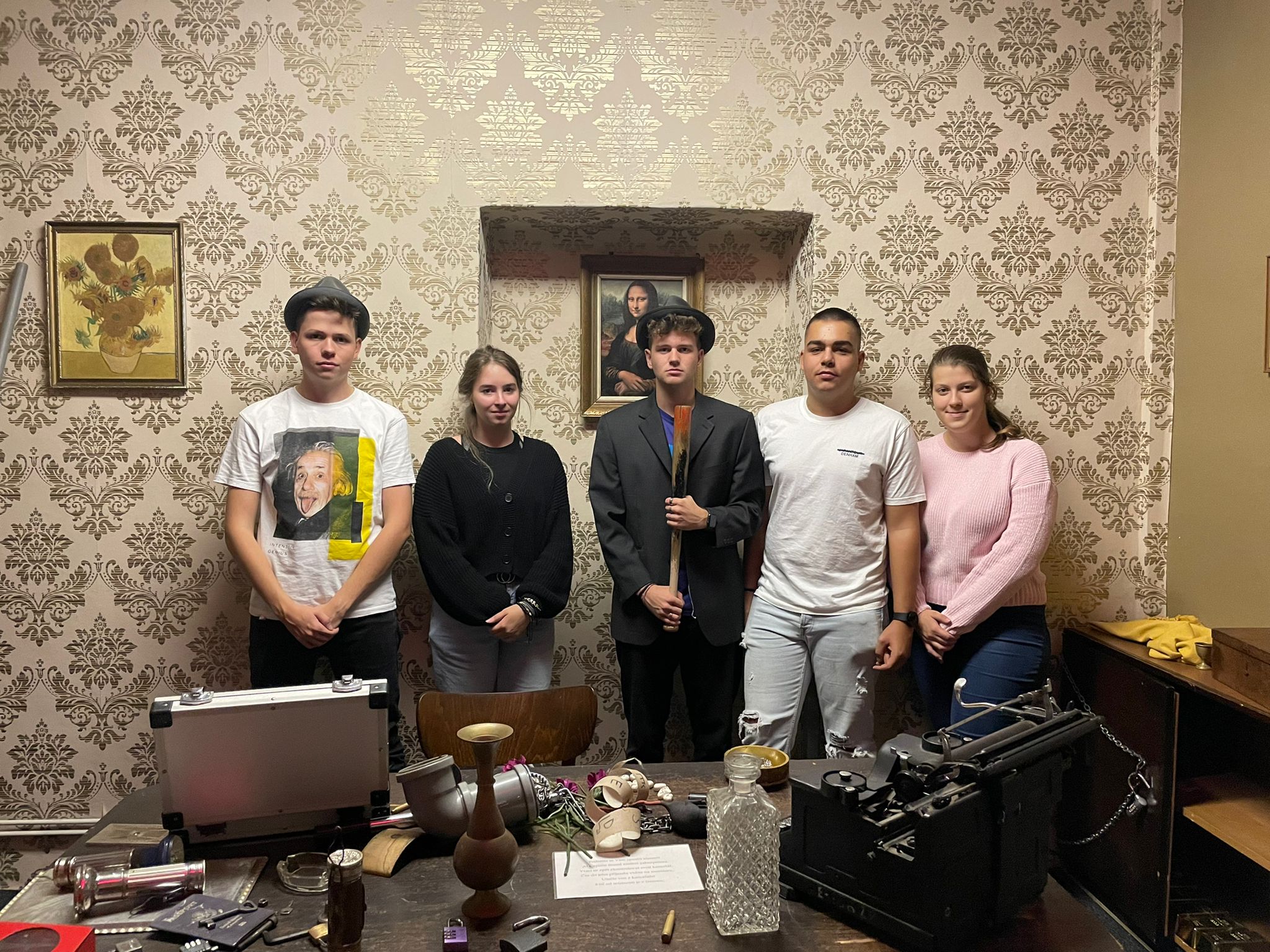 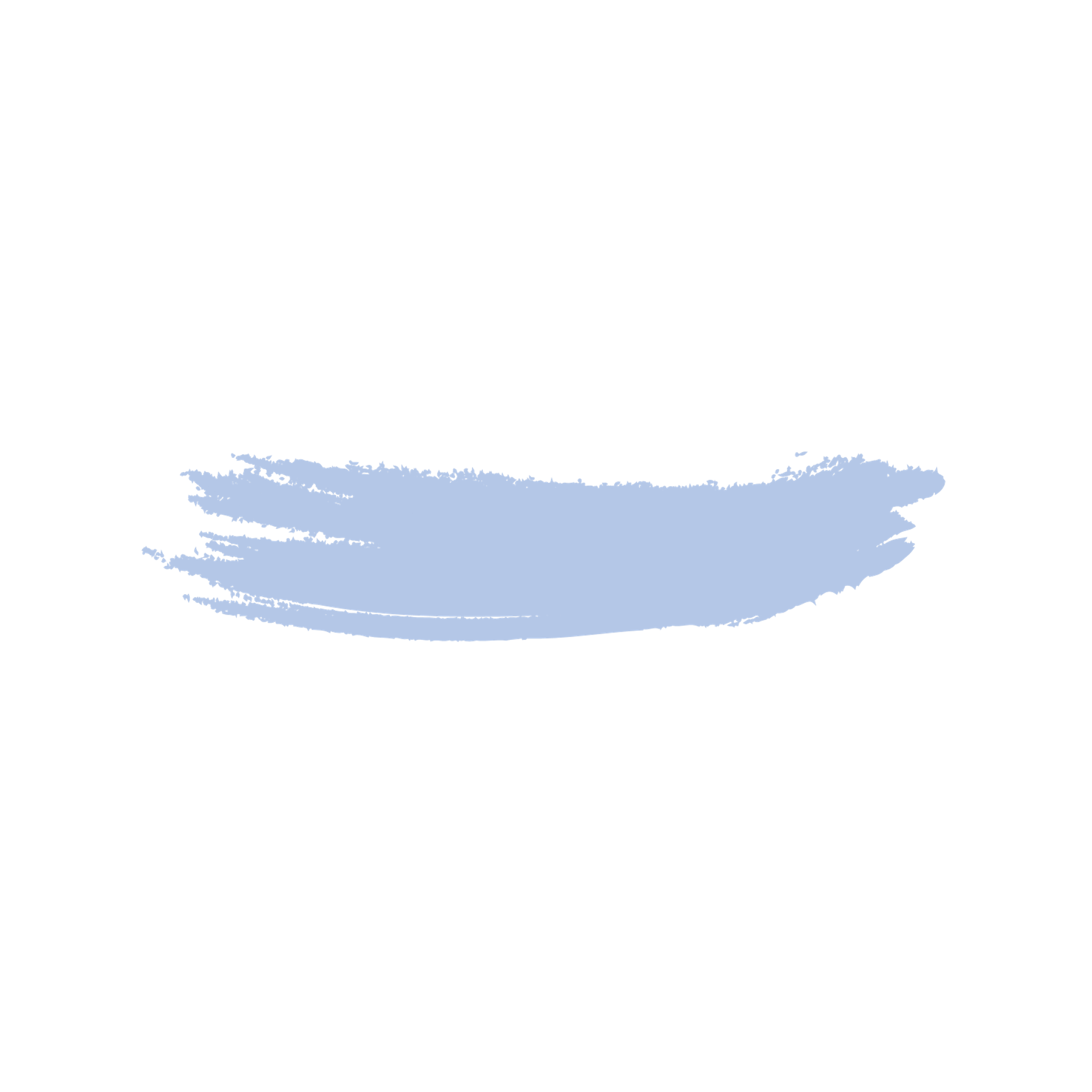 Voľný čas
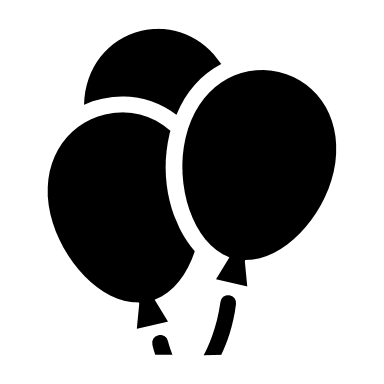 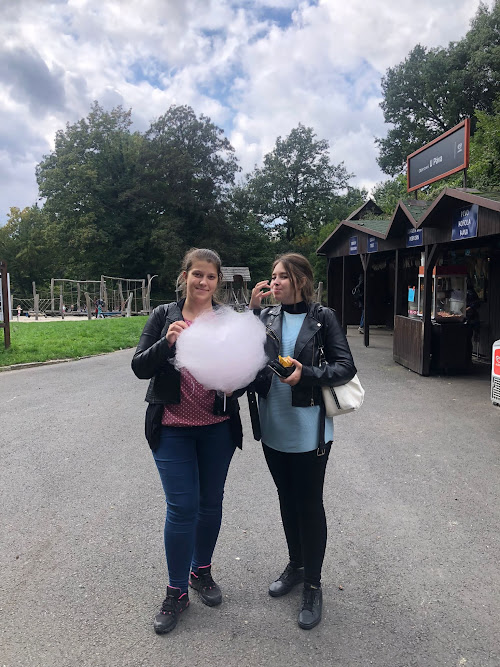 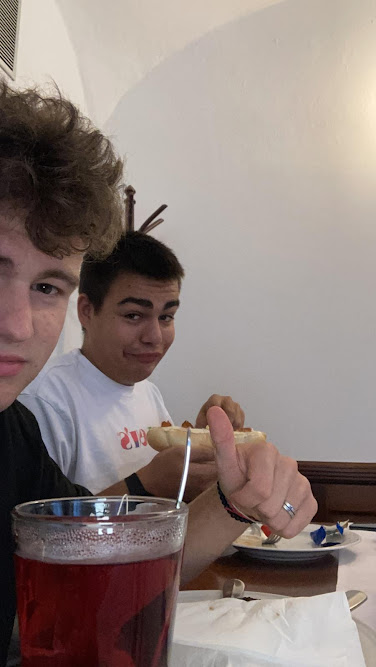 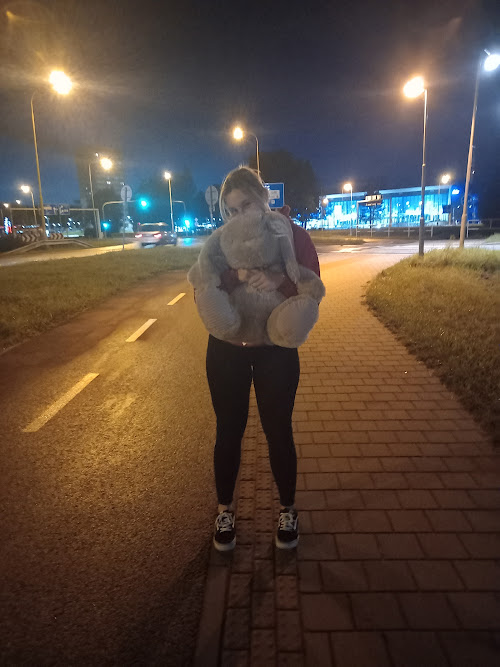 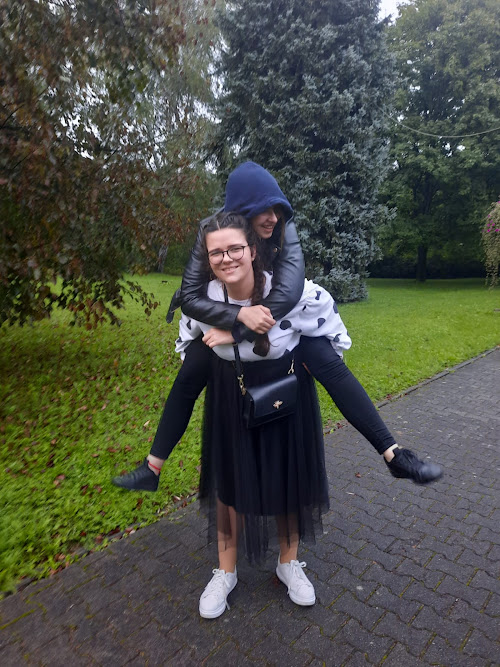 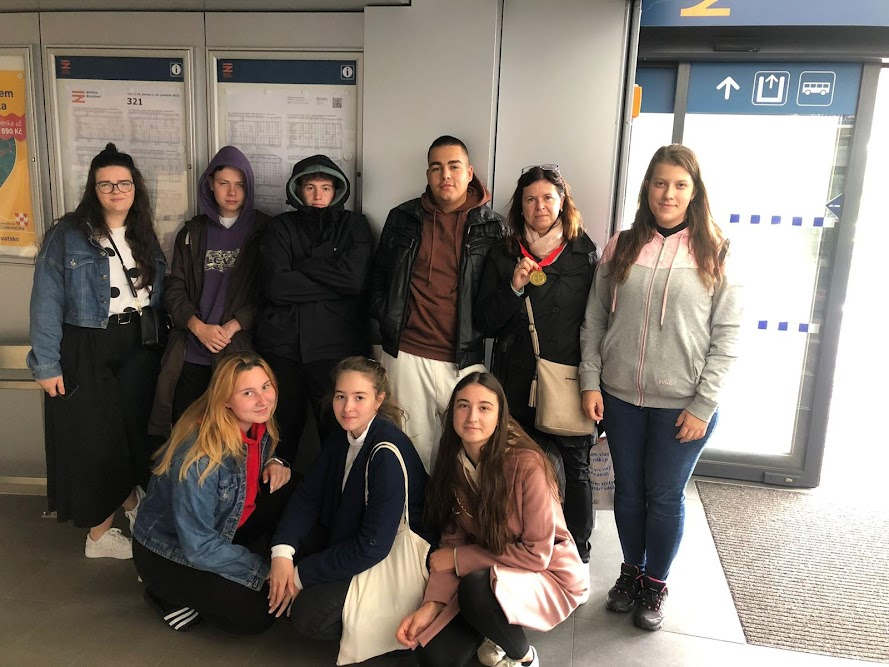 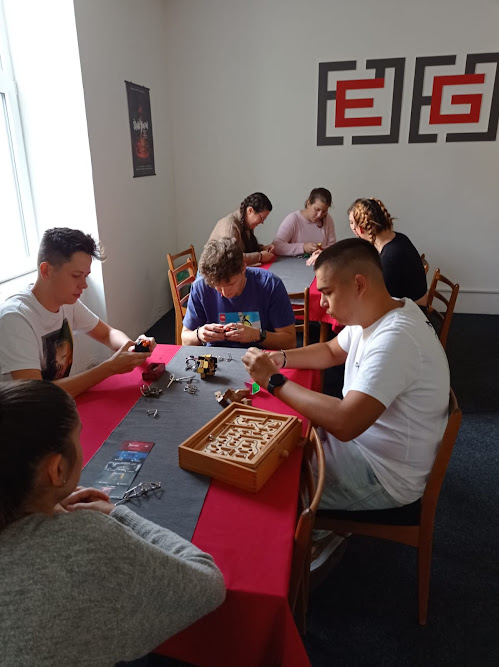 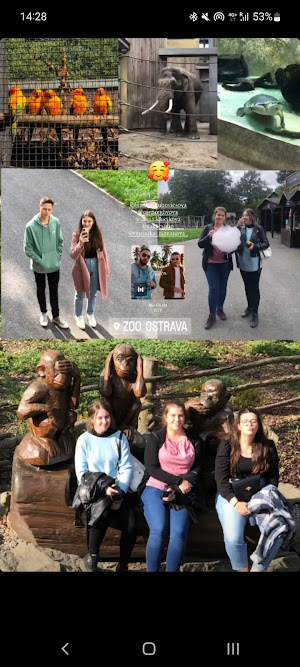 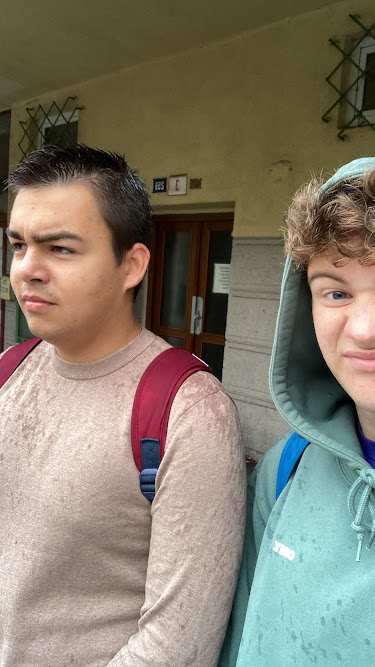 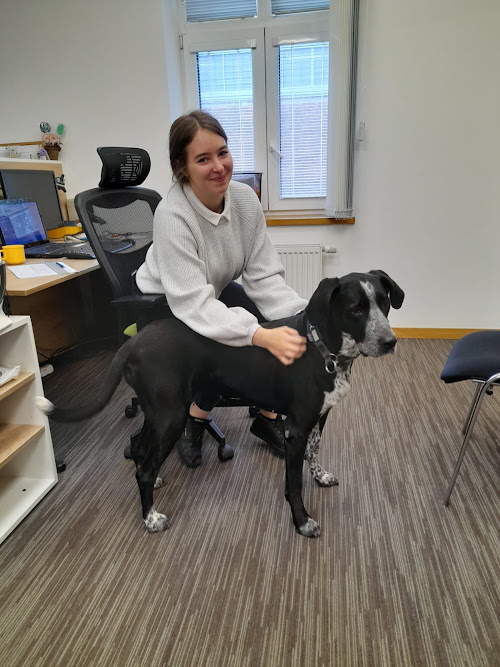 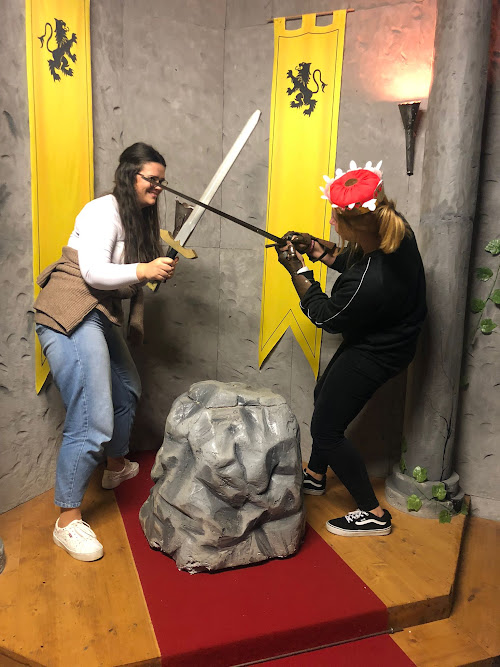 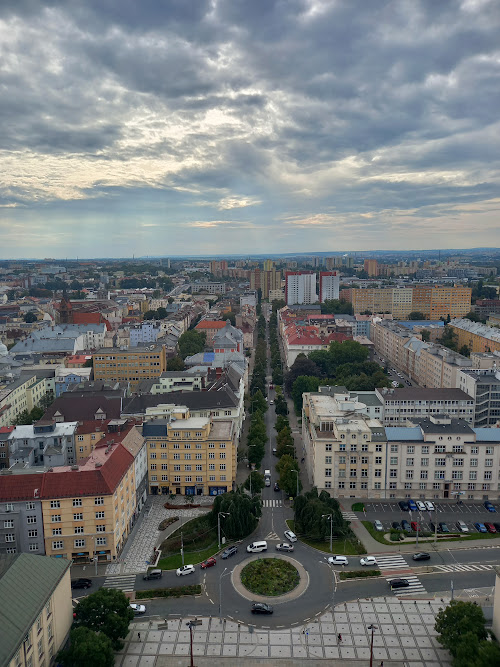 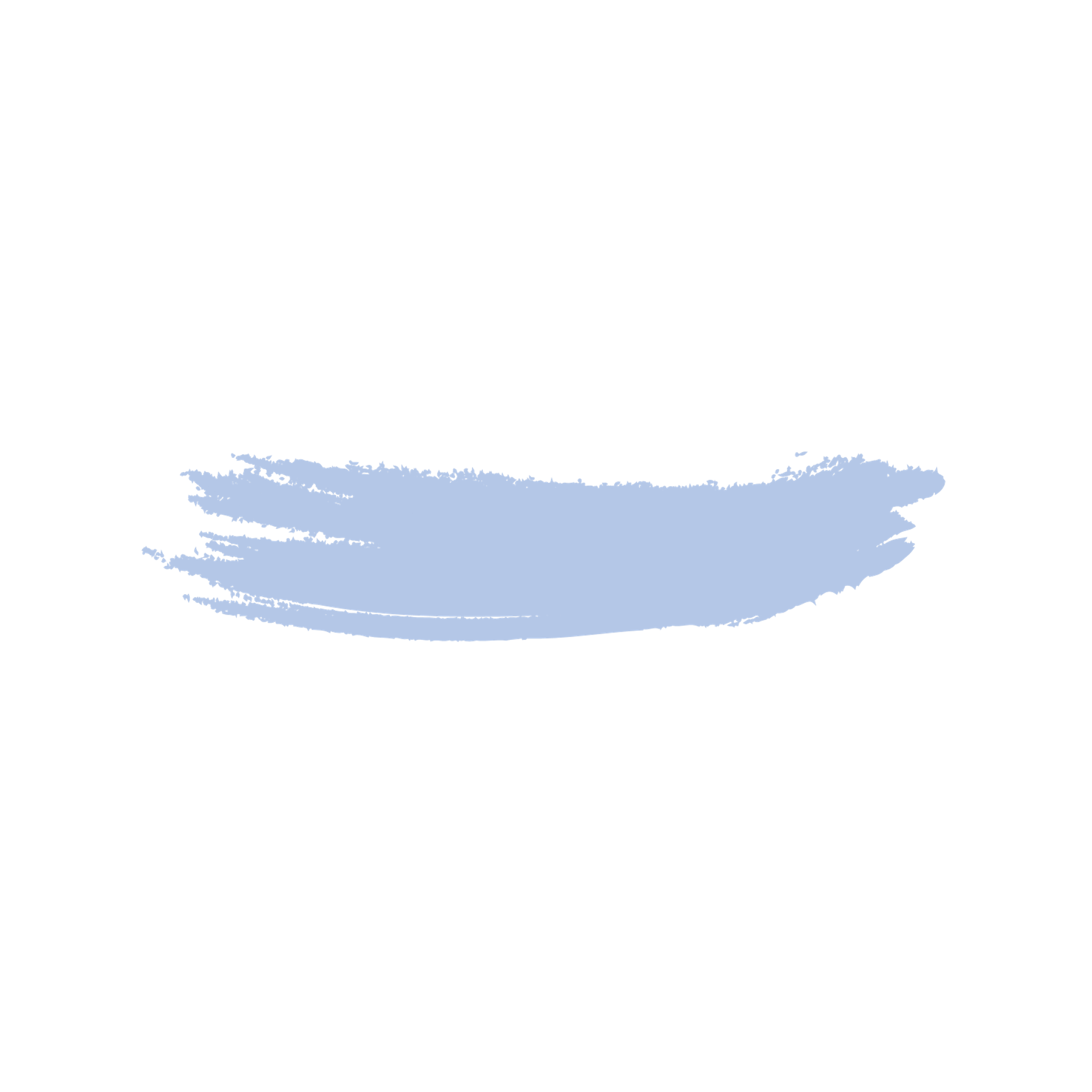 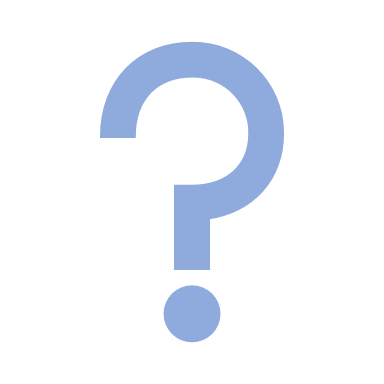 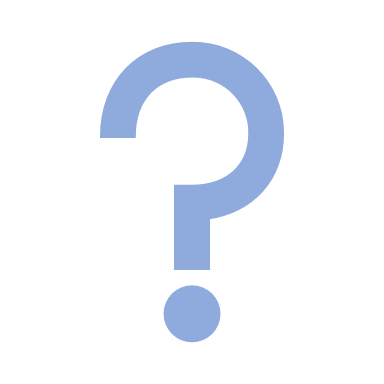 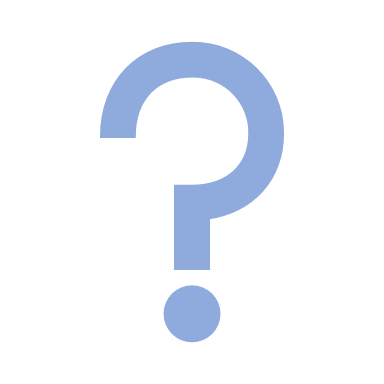 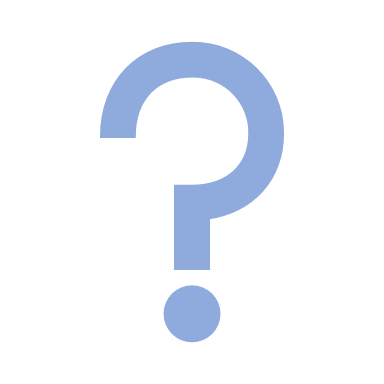 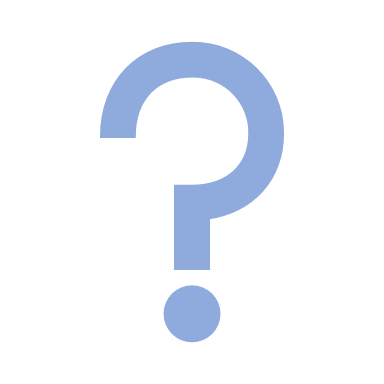 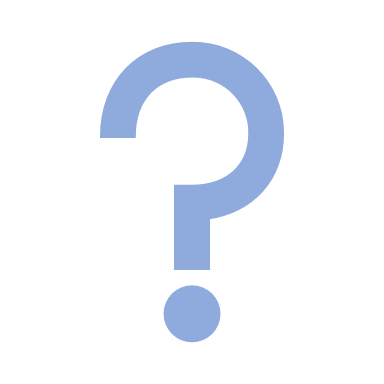 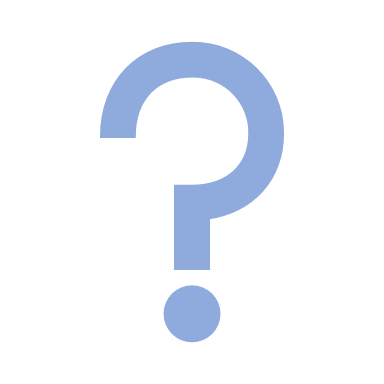 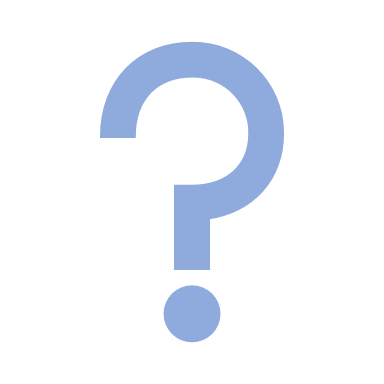 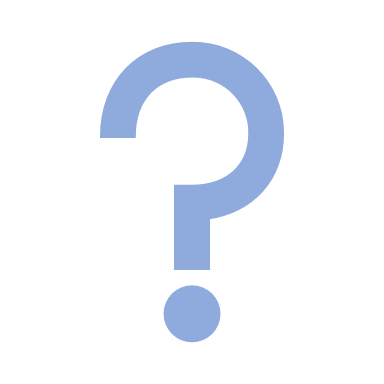 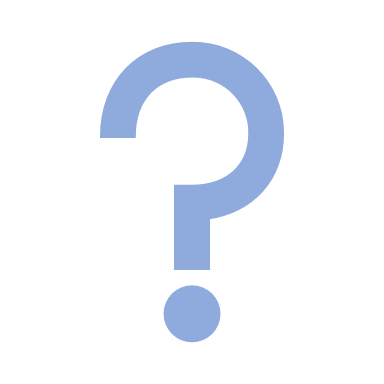 Otázky
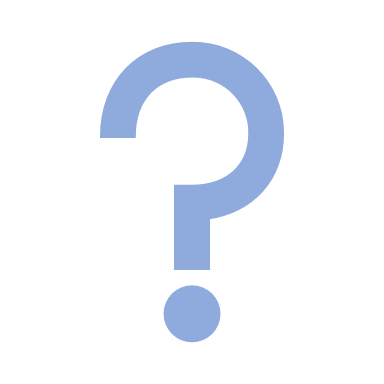 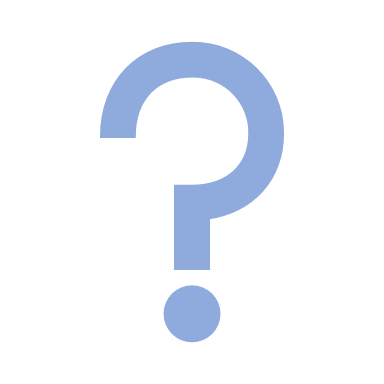 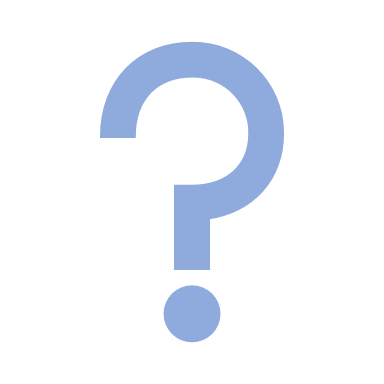 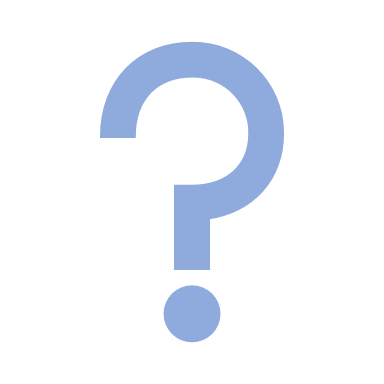 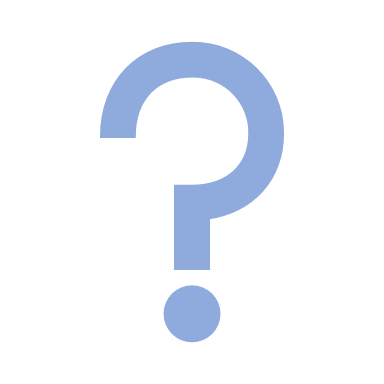 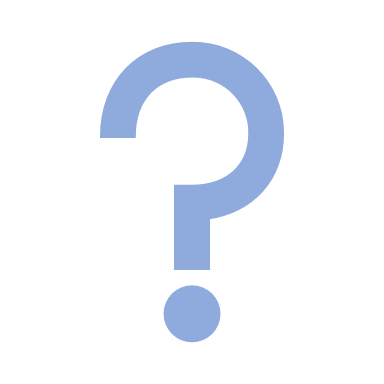 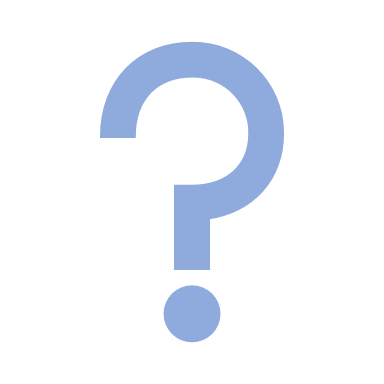 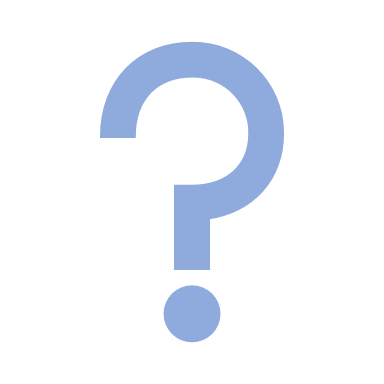 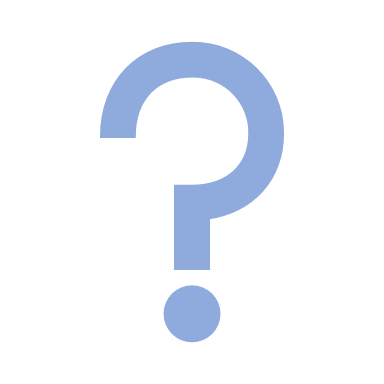 Ďakujeme!